PRISM
PRactical Improvement in Sales & Marketing 
( Sales/ After sales  Process )
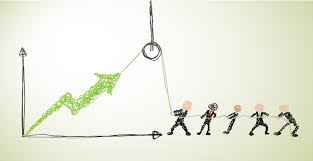 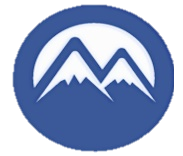 Index Sheet
CUSTOMER DATA BASE CREATION
CUSTOMER DATA BASE DASH BOARD
TARGET SETTING – GROUP / INDIVIDUAL
TARGET DASH BOARD AND MAPPING
BP-L TRACKER
BP-L DASH BOARD
IQD – TRACKER
IQD – DASH BOARD
NF – TRACKER
NF – DASH BOARD
OVERVIEW – BP-L-I-Q-D-N-F DASH BOARD
PRISM
Benefits & Methodology
Benefits
Upgrades Sale’s and Marketing Approach
Systematic Management - Start to End Sales Process
Visualization of Potential Business Hubs
Effective Customer Data Base Management & Utilization
Define & Visualize Live Performance – Individual and Group 
Live tracking of Sales Engineers on site
IMPLEMENTATION LEVELS
Customer related to Business Model
Customer Willing to Buy Service after 90/60/30 Days
Customer Willing to Buy Sale/Service
Check Customer Financial Eligibility
Demo to Customer / Quote Submission
Price Finalization
Deal Closure
(Deal Won/Lost )
SALES FUNNEL MANAGEMENT PROCESS
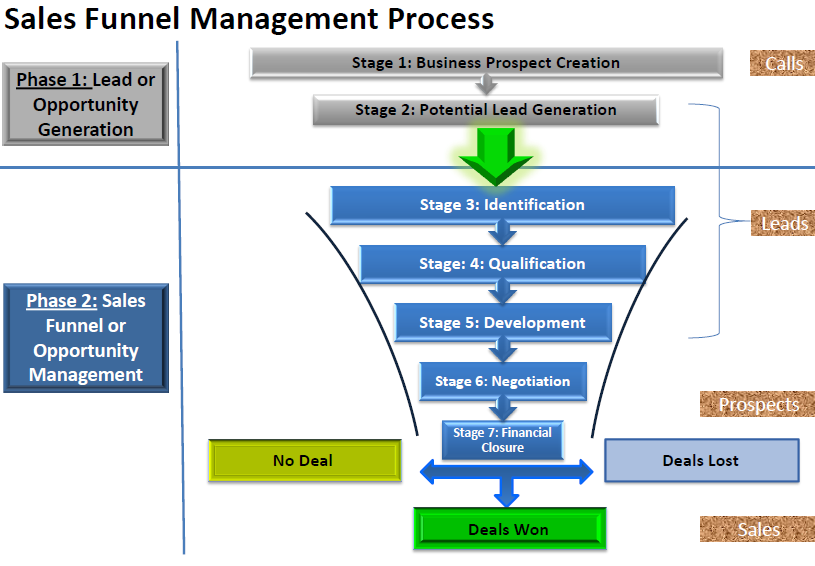 SALES FUNNEL CONCEPT
BPS
5000
1:5
CALLS
1000
1:10
CALL TO LEAD RATIO
1 LEAD OUT OF EVERY 10 VALID CALLS
LEADS
100
PROSPECTS
1:5
LEAD TO PROSPECT RATIO
20
1:2
PROSPECT TO SALE RATIO
SALE
10
Calls to Sale Calculator
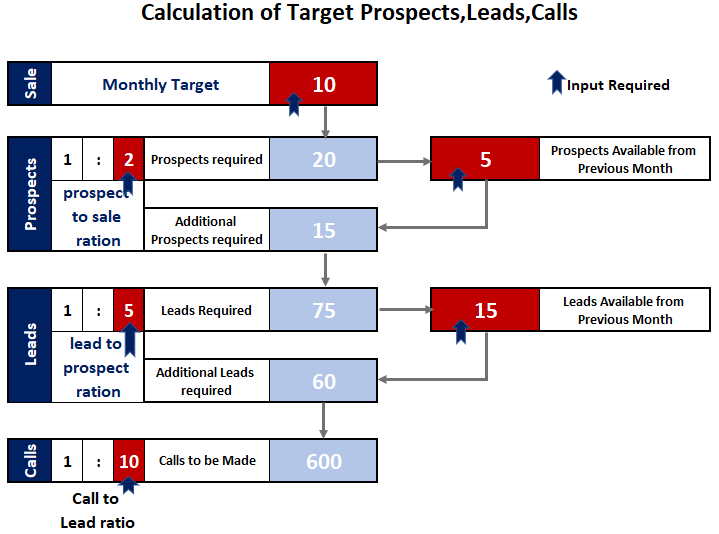 PRISM
Practical Interaction
MAIN SCREEN
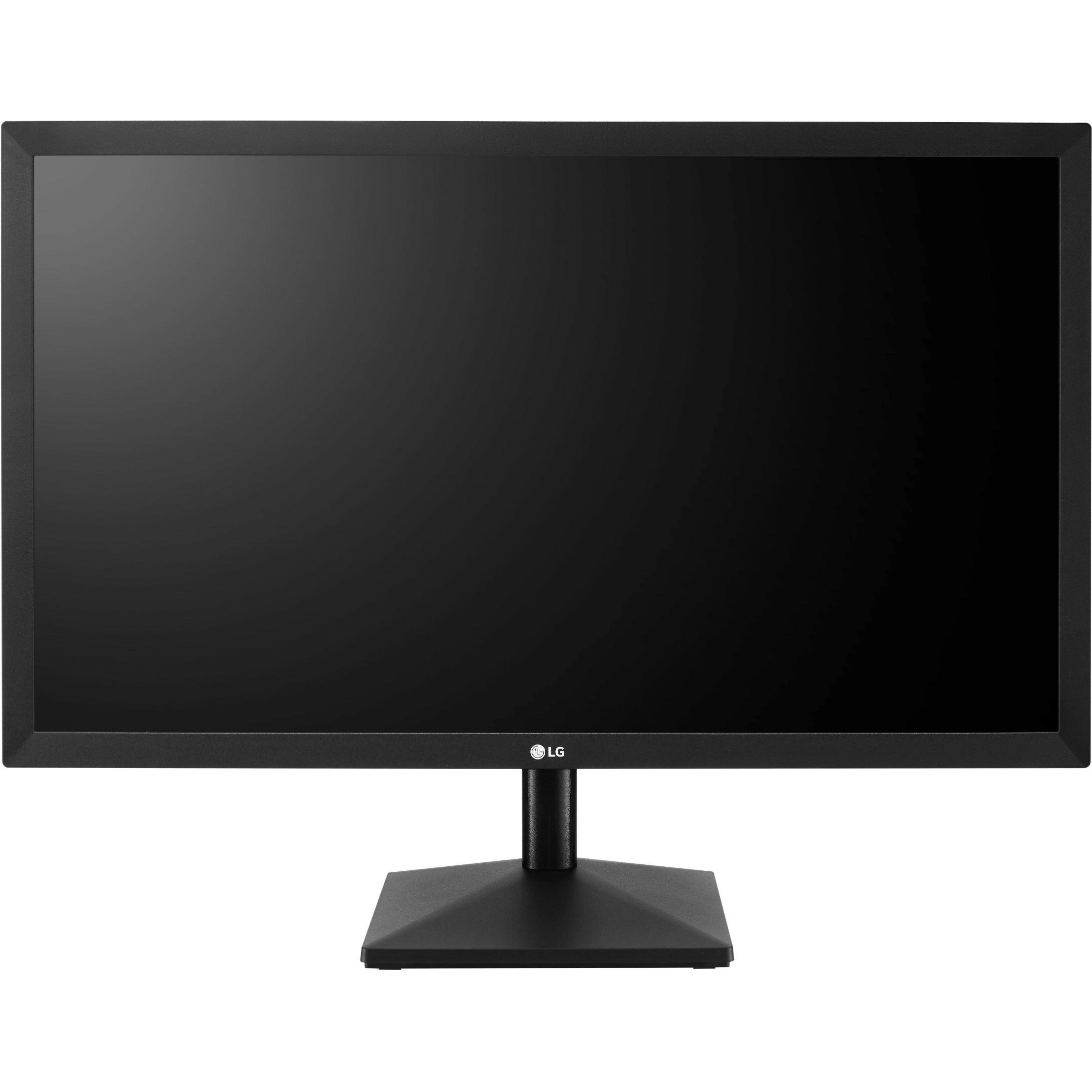 PRISM
PRactical Improvement in Sales & Marketing
Main Page
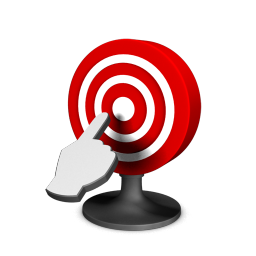 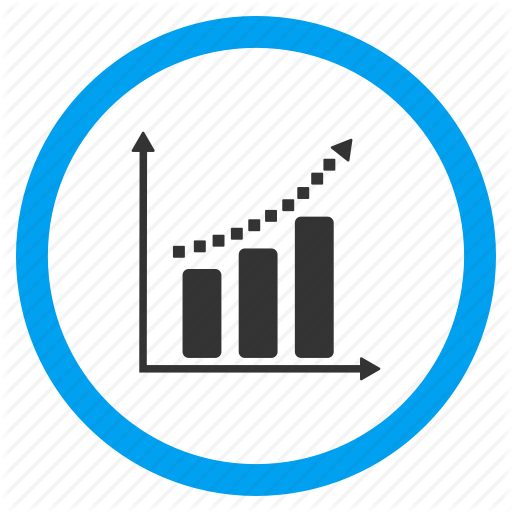 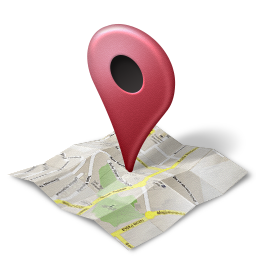 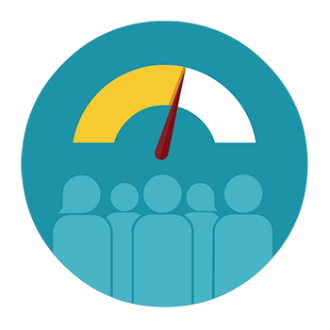 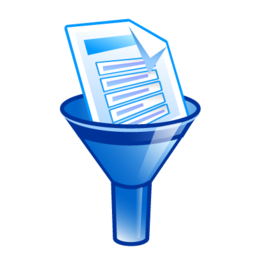 Performance
Set Target
In Progress
Data Base
Live Location
PRISM
Customer Data Base View and Edit Screen
CUSTOMER DETA BASE MAIN SCREEN
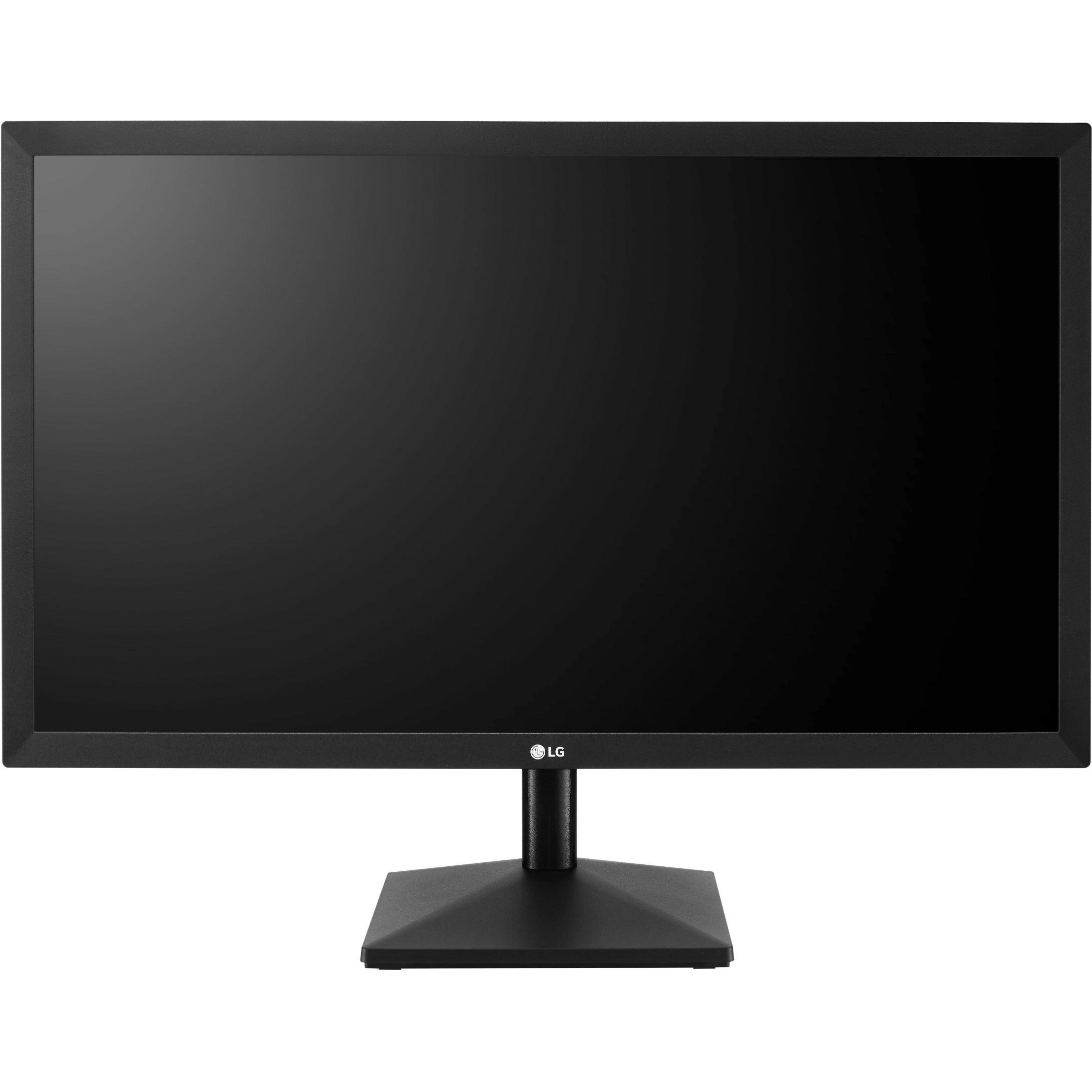 PRISM
PRactical Improvement in Sales & Marketing
Back to Main Page
Refer Sheet for Details
Search
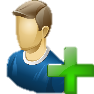 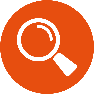 Export
Add /Edit Customer
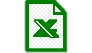 CUSTOMER DETA BASE INPUT SCREEN
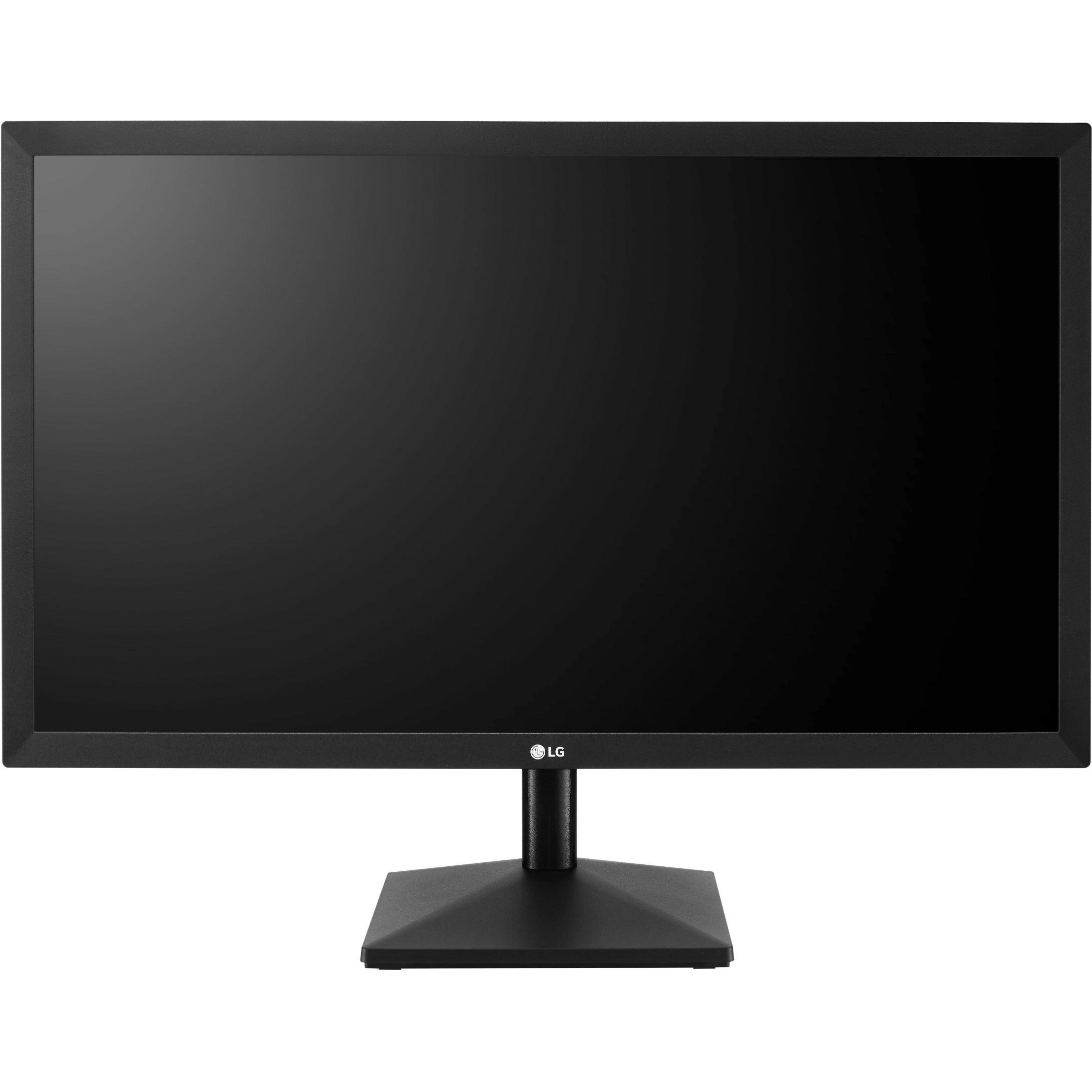 PRISM
PRactical Improvement in Sales & Marketing
Back to Main Screen
Add / Edit Customer Details
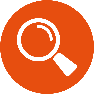 Fleet Details
Hub
E-mail ID
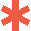 Click to Add
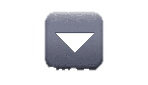 GPS Location of Office
Remarks
Sub-hub
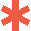 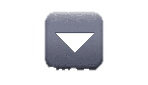 Click to Add Location
Key/Non-Key Customer
Name of Customer
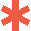 Auto Update from Fleet Details
Contact Person
Source of Customer Data
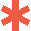 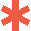 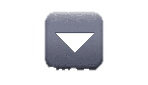 Contact  Number
Application of Usage
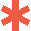 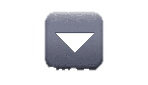 Office Address
Segment of Customer
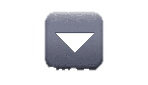 SAVE
EDIT
SOURCE OF DATA BASE
Tender Web Sites
Back to Main Screen
Referrals
Data from Support Departments
Direct Marketing
Enquiry Calls
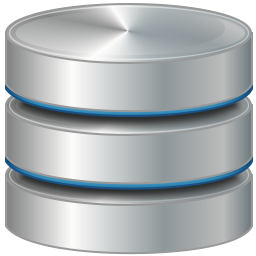 DATA BASE
PRISM
Target Setting Screen
“SET TARGET ” SCREEN
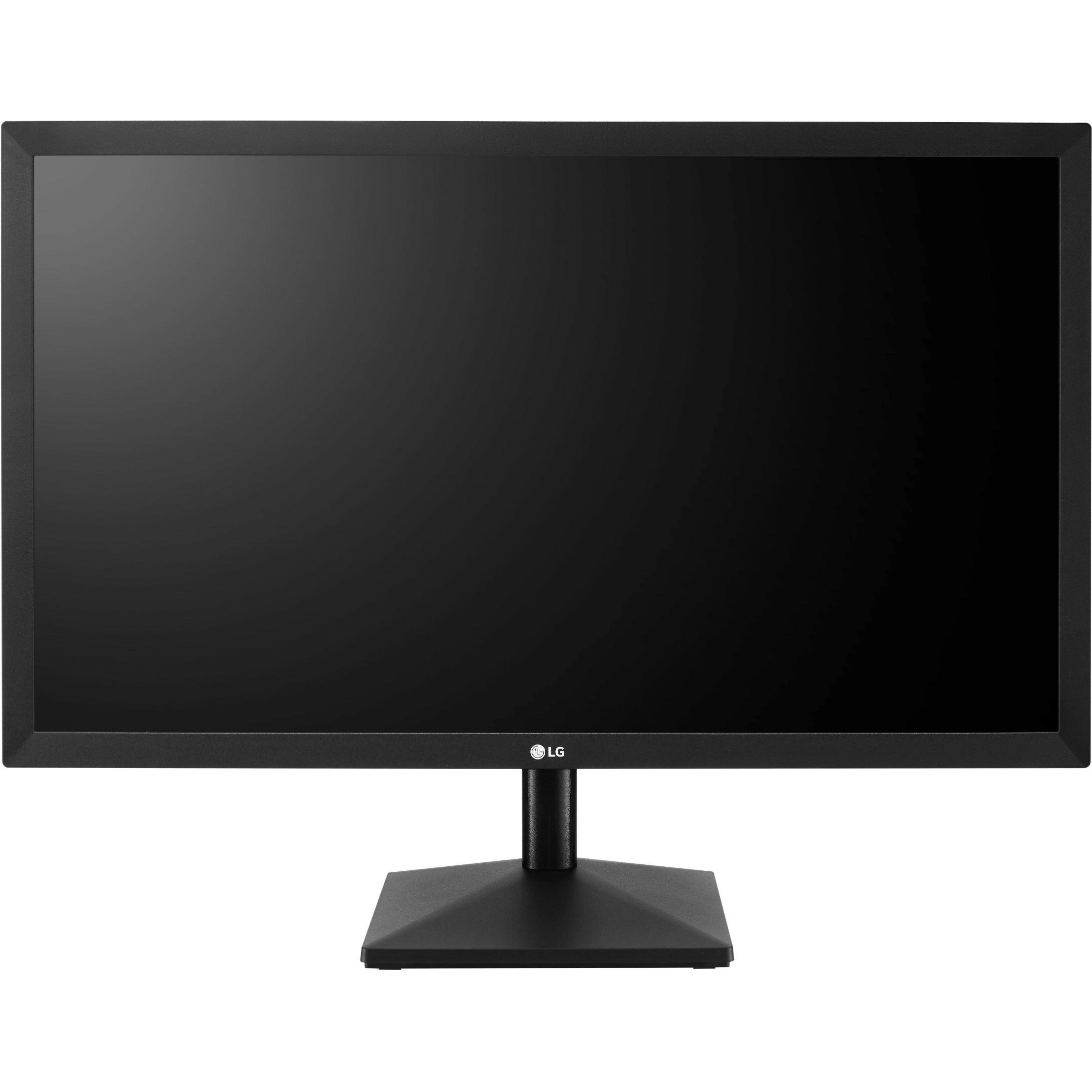 PRISM
PRactical Improvement in Sales & Marketing
Back to Main Page
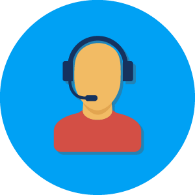 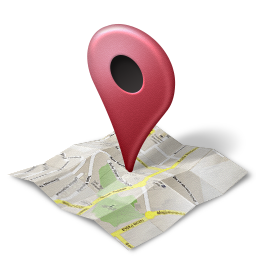 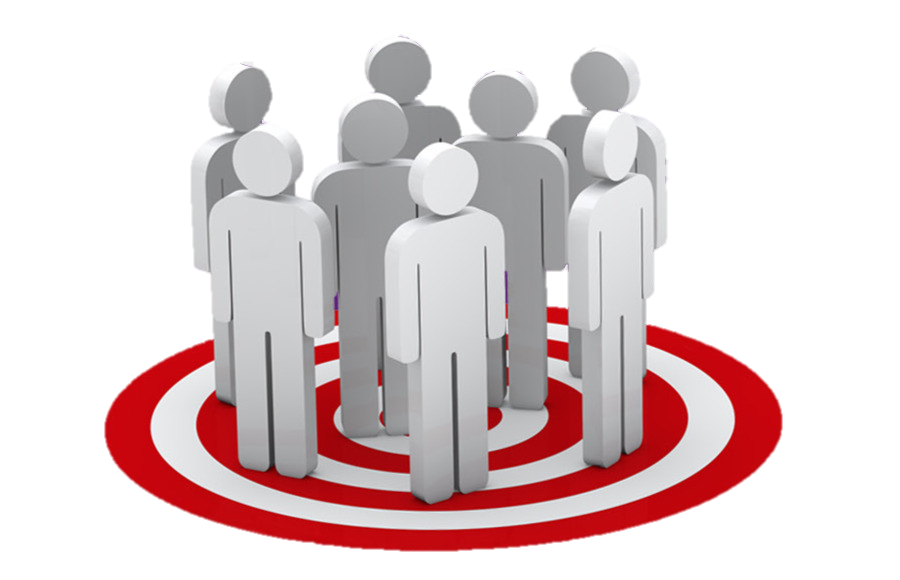 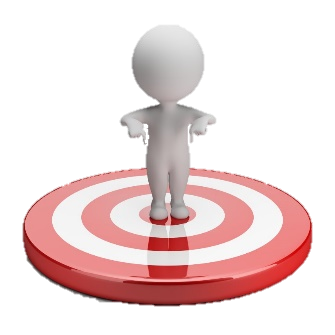 Group Target
Individual Target
“SET TARGET ” SCREEN – GROUP TARGET
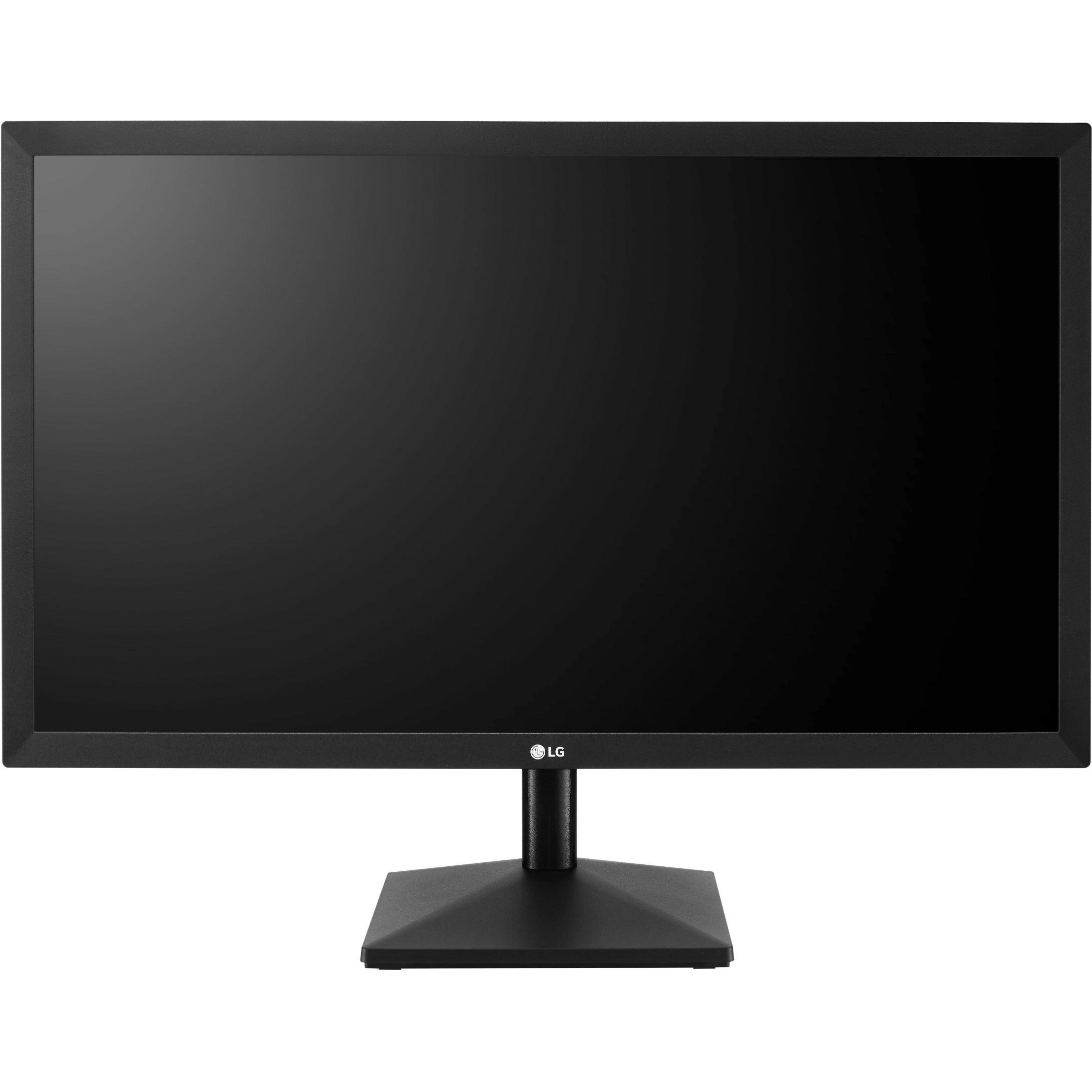 PRISM
PRactical Improvement in Sales & Marketing
Back to Main Screen
INPUT
Target %
Target  Numbers
“SET TARGET ” SCREEN – INDIVIDUAL TARGETS
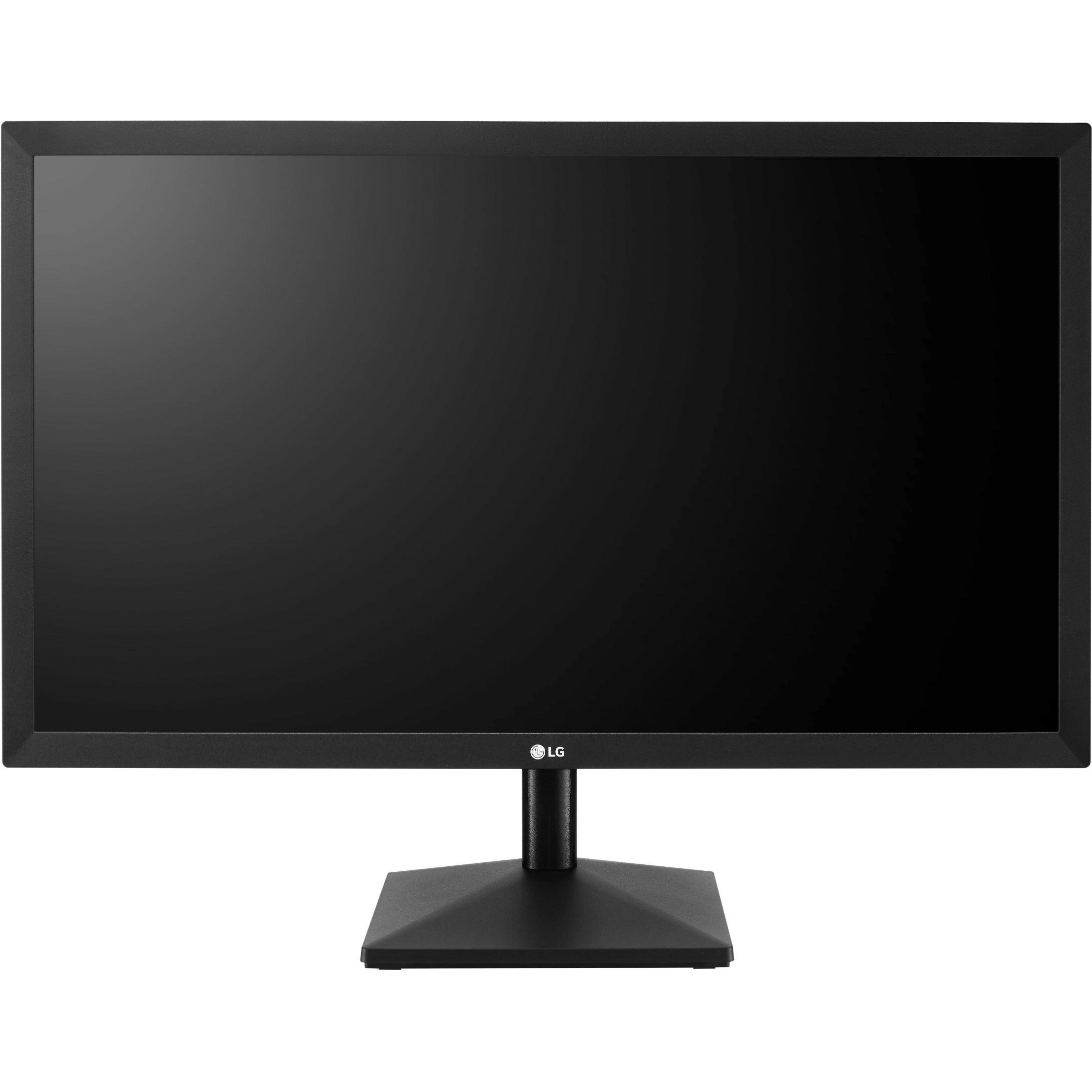 PRISM
PRactical Improvement in Sales & Marketing
Back to Main Screen
SALE TARGET
NO.OF HUBS
MONTH
Cumulative of I+Q+D
4
20
JAN-2021
Cumulative of N+F
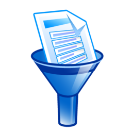 SALES FUNNEL MANAGEMENT
Lead 
to Prospect
Calls to Leads
Prospect
 to Sale
SALE TARGET
2000
Target
40
200
14
100%
20
View Details
Carry Over
GROUP
-
5
30
Actual
1450
145
35
6
Target
Re-Assign
35%
7
HUB-1
Carry Over
Actual
Target
4
Re-Assign
5
25%
Carry Over
HUB-2
Actual
Target
3
Carry Over
Re-Assign
20%
4
HUB-3
Actual
Target
Re-Assign
Carry Over
1
20%
4
HUB-4
Actual
We can Generate Sales Funnel Process for Sales Engineer Month wise and Hub Wise
“SET TARGET ” RE-ASSIGN SCREEN
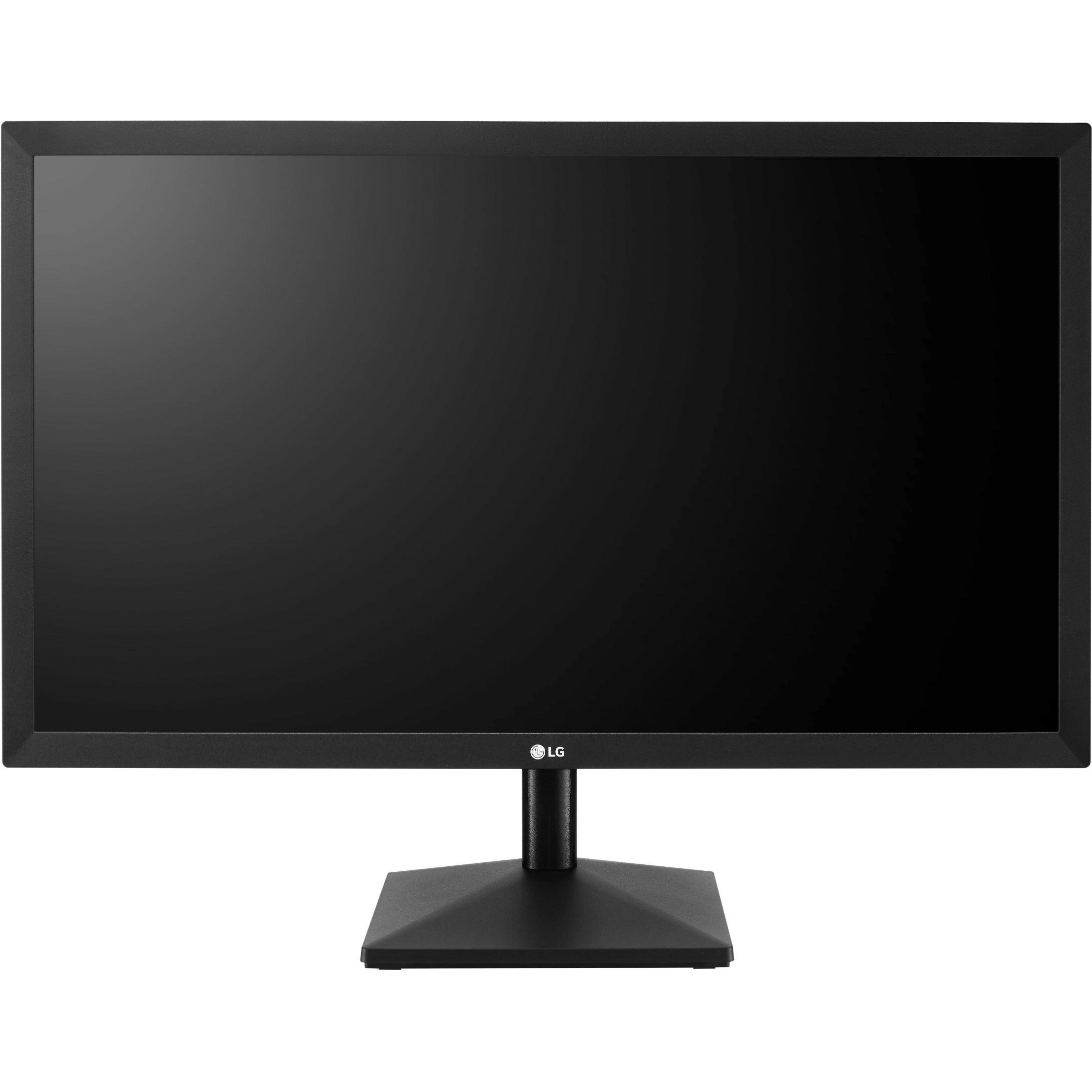 PRISM
PRactical Improvement in Sales & Marketing
Back to Main Screen
HUB-1
AVG.DSR
 SALE TARGET
SALE TARGET
NO.OF DSR
SALE TARGET
SALE TARGET
14
4
20
GROUP
7
2
6
7
HIB-1
NO.OF UNITS
MODEL
ASSIGN TO
2
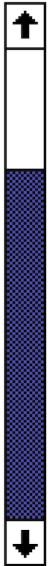 582
Re-Assign
RAKESH
2
Re-Assign
1
Re-Assign
1
Re-Assign
BACK
SAVE
“SET TARGET – SALES FUNNEL ” RE-ASSIGN SCREEN - RAKESH
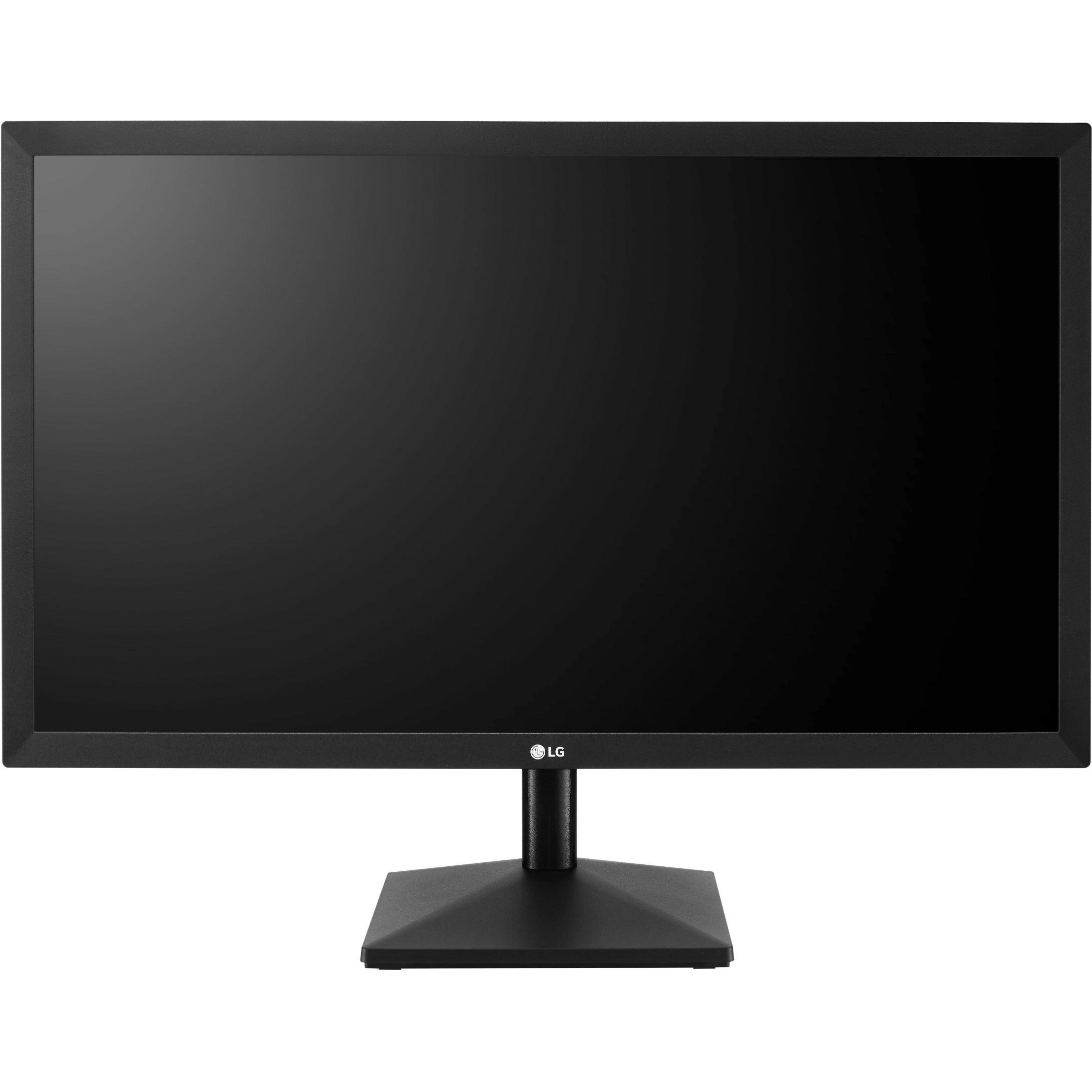 PRISM
PRactical Improvement in Sales & Marketing
Back to Main Screen
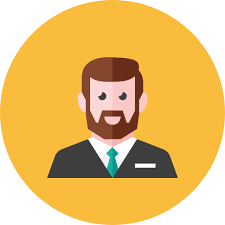 RAKESH
SALE TARGET
SALE TARGET
SALE TARGET
14
20
GROUP
2
1
2
HIB-1
NO.OF UNITS
MODEL
HUB
SUB HUB
1
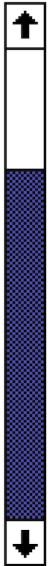 WEEK - 1
DUBAI
AL QUOZ
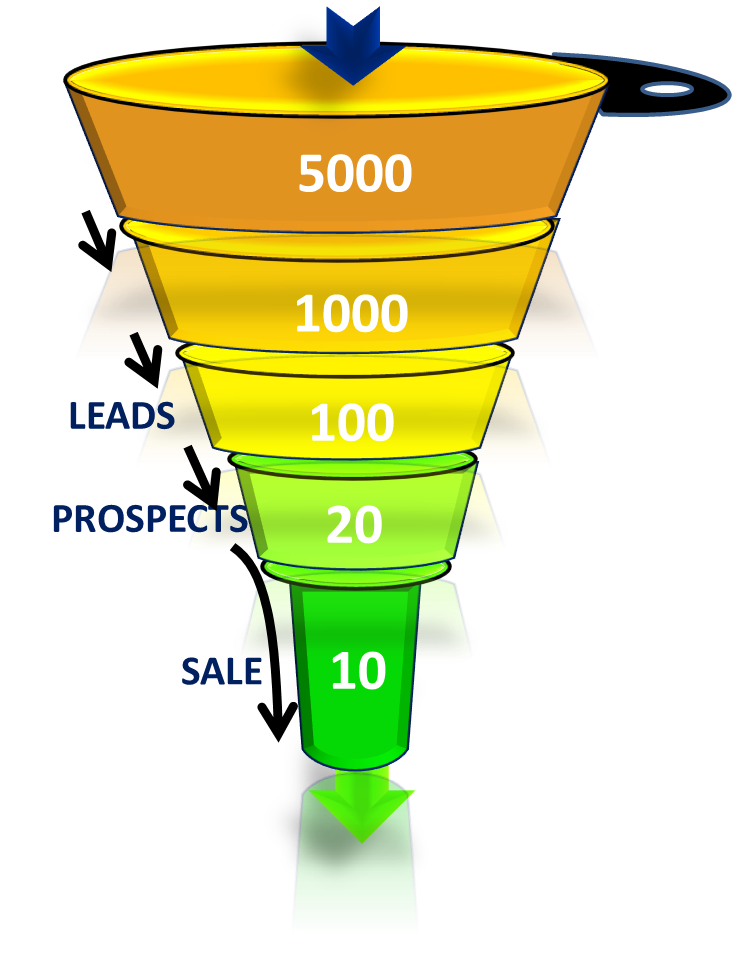 WEEK - 2
DUBAI
1
WEEK - 3
DUBAI
400
4
WEEK - 4
DUBAI
2
BACK
SAVE
“SET TARGET ” SCREEN - INPUT
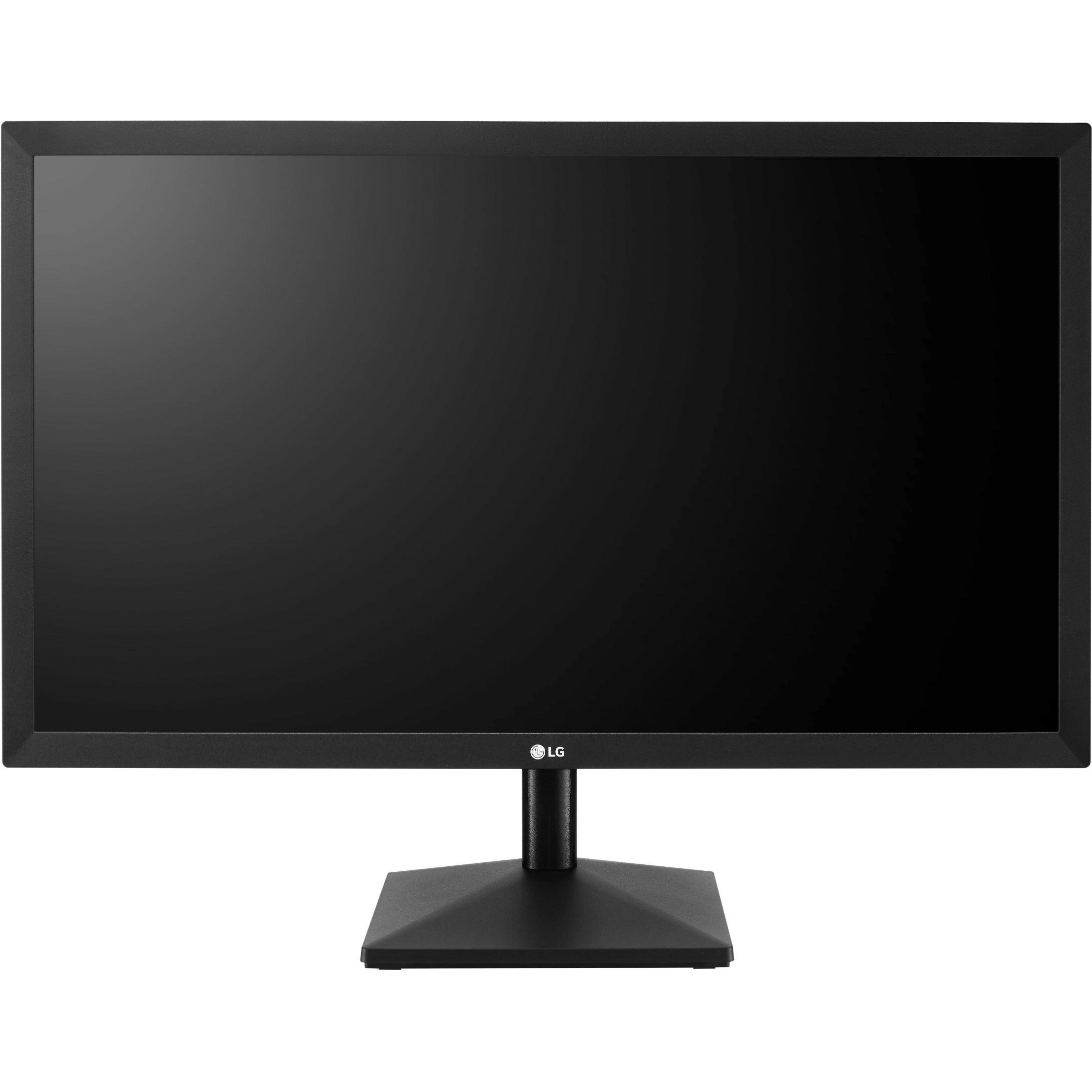 PRISM
PRactical Improvement in Sales & Marketing
Back to Main Screen
INPUT
SALES FUNNEL MANAGEMENT
AUTO UPDATE FROM MAIN TARGET SCREEN
BACK
SAVE
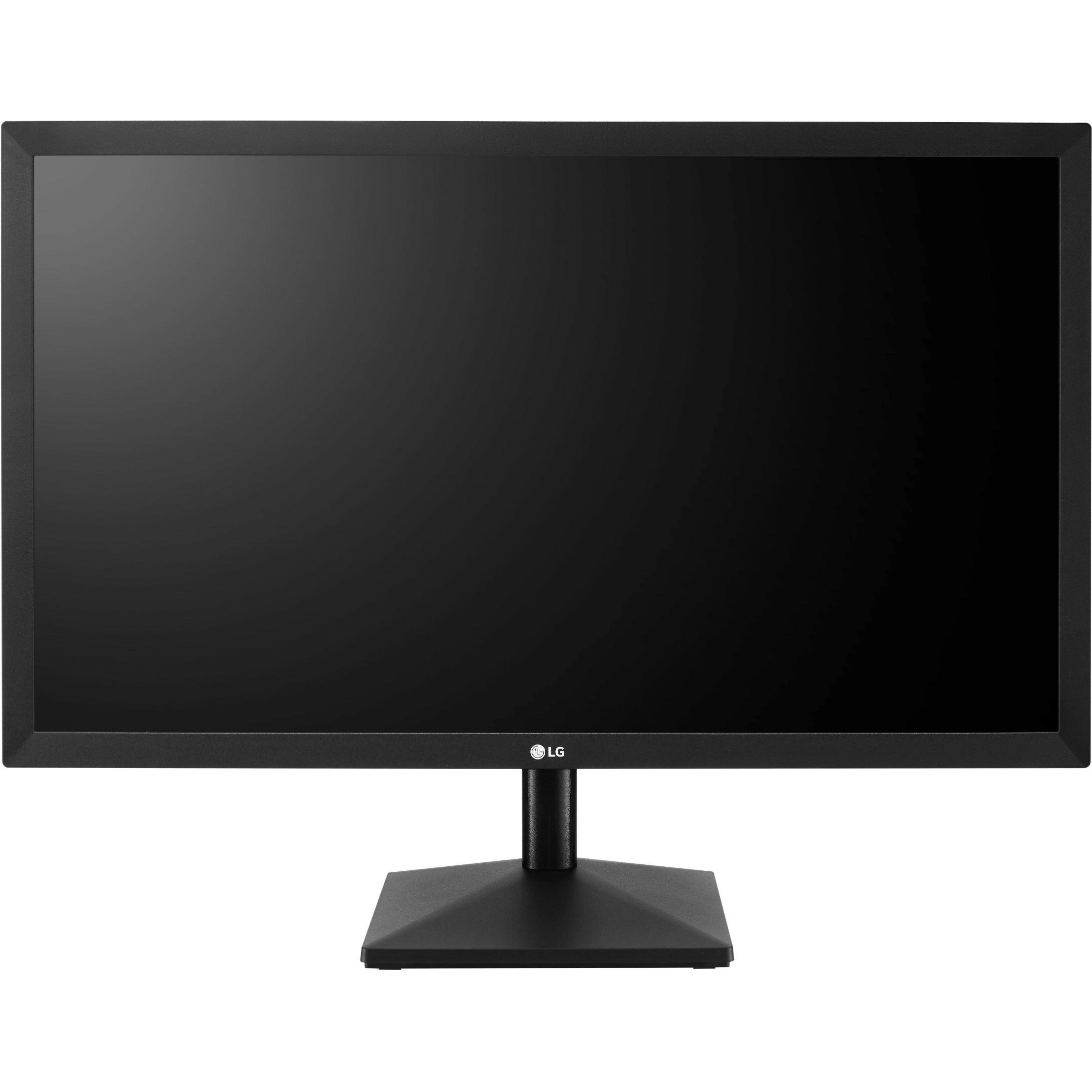 View Group Target 
Coverage Mapping Target
Coverage Mapping
Actuals VS Target
PRISM
SALES ENGINEER SCREEN
SALES ENGINEER - MAIN SCREEN
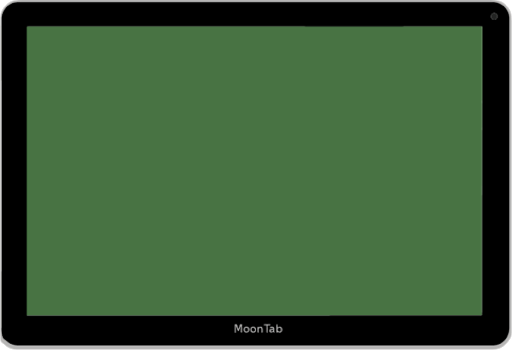 Mr. Rakesh- E00203
PRISM
PRactical Improvement in Sales & Marketing
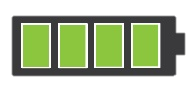 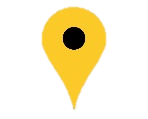 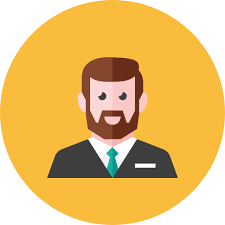 Live Location-On
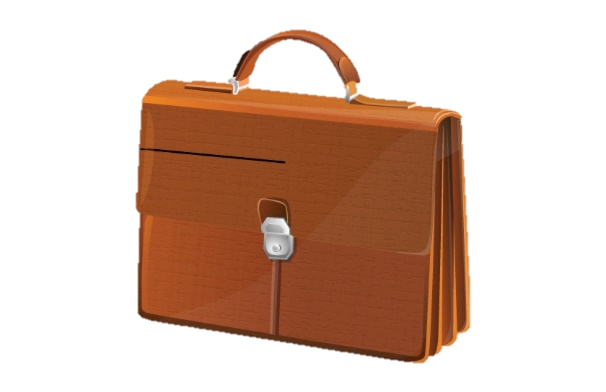 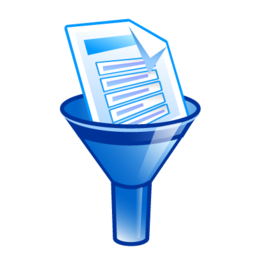 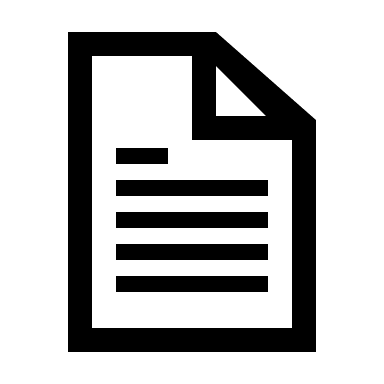 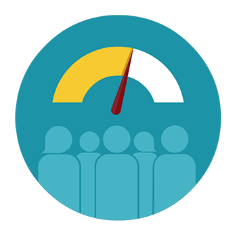 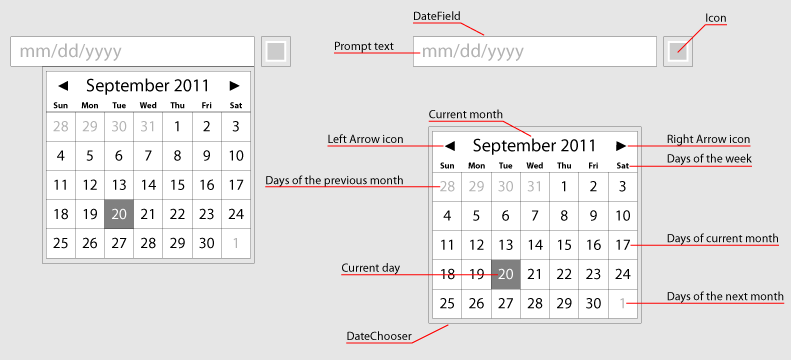 Lead Tracker
Performance
Data Base
Sales Kit
Follow up Calendar
SALES ENGINEER – SALES KIT SCREEN
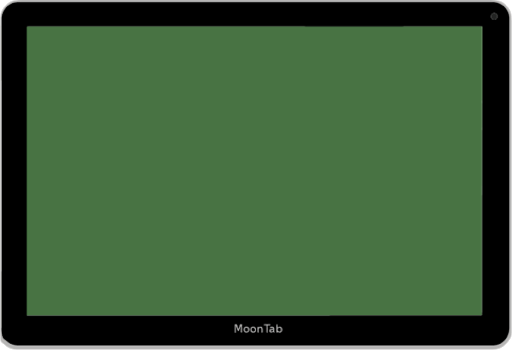 Mr. Rakesh- E00203
PRISM
PRactical Improvement in Sales & Marketing
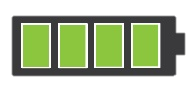 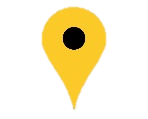 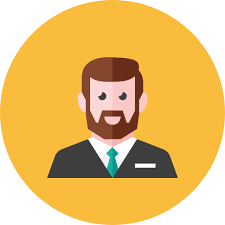 Live Location-On
Back to Main Screen
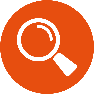 ADD / EDIT
View/Add/Edit
 Data Base
Search e-mail ID
Company Profile
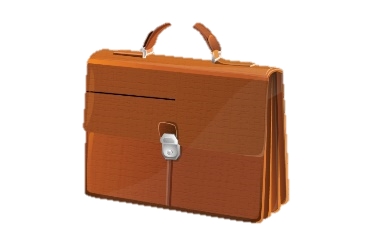 Business Card
Product Catalogue
Testimonials
Sales Kit
Application Videos
Testimonials
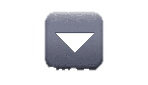 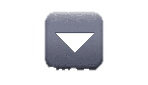 HUB
SUB-HUB
SEND
SALES ENGINEER - CUSTOMER DETA BASE SCREEN
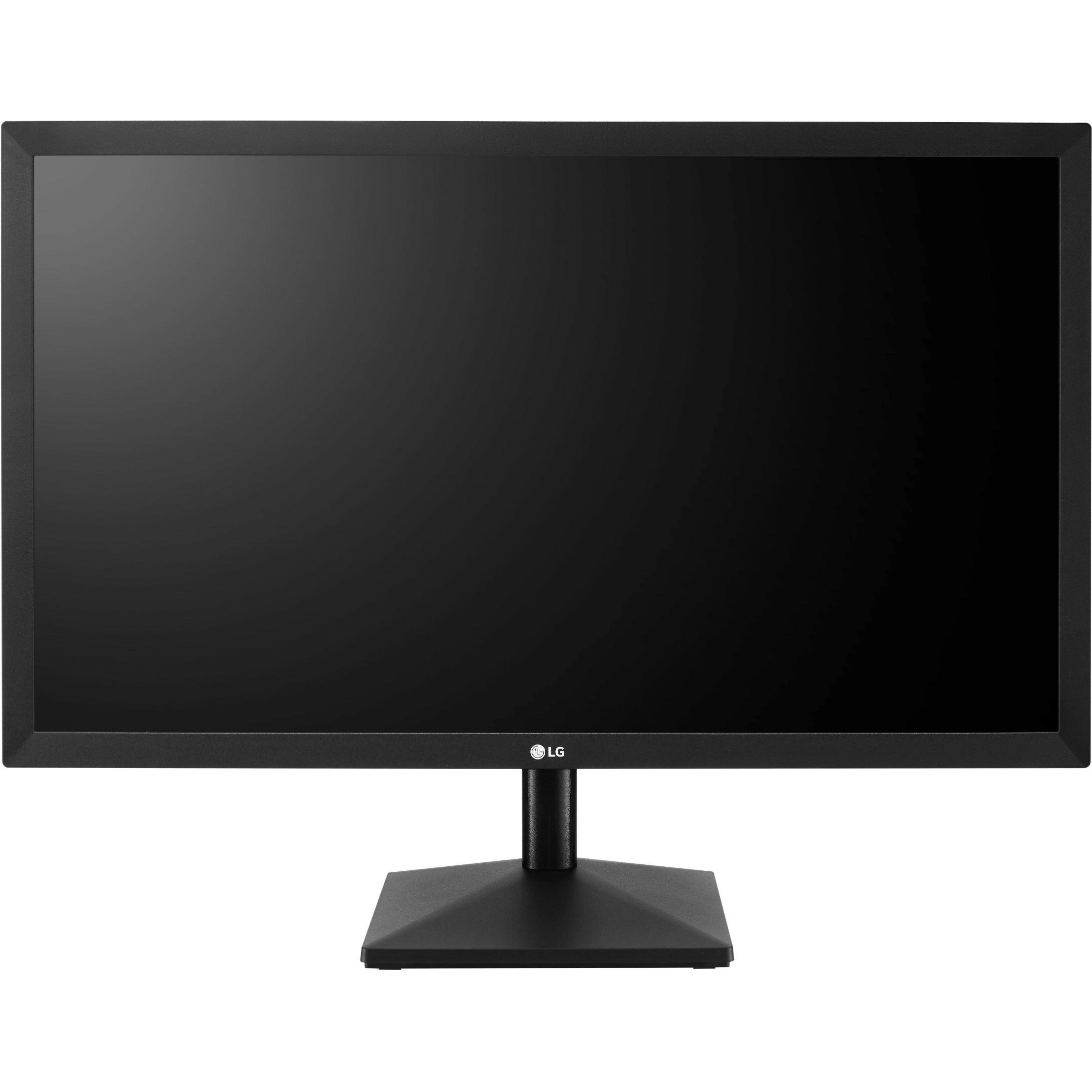 PRISM
PRactical Improvement in Sales & Marketing
Back to Main Screen
Search
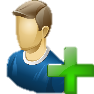 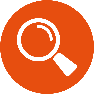 Export
Add / Edit Customer
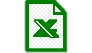 SALES ENGINEER – CUSTOMER FOLLOWUP SCREEN
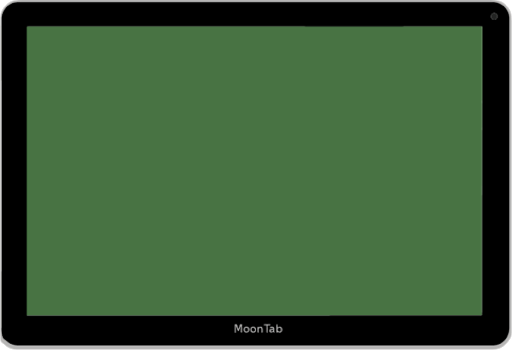 Mr. Rakesh- E00203
PRISM
PRactical Improvement in Sales & Marketing
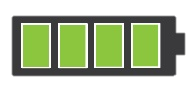 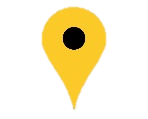 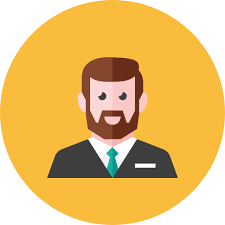 Live Location-On
Back to Main Screen
Customer : Arjun Contracting
L1 
In 90 Days
L2 
After 30 Days
L3 
In 30 Days
Not Opted
L0 
After 90 Days
Mode of Contact
Multi Media Files
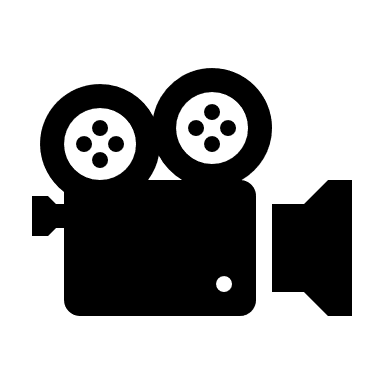 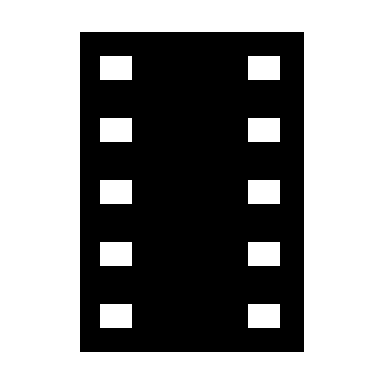 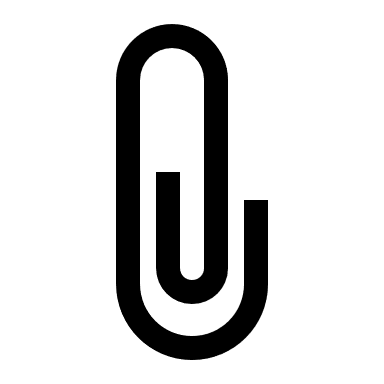 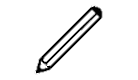 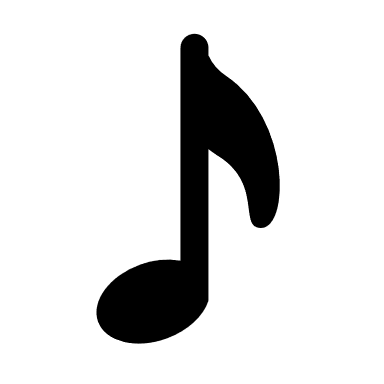 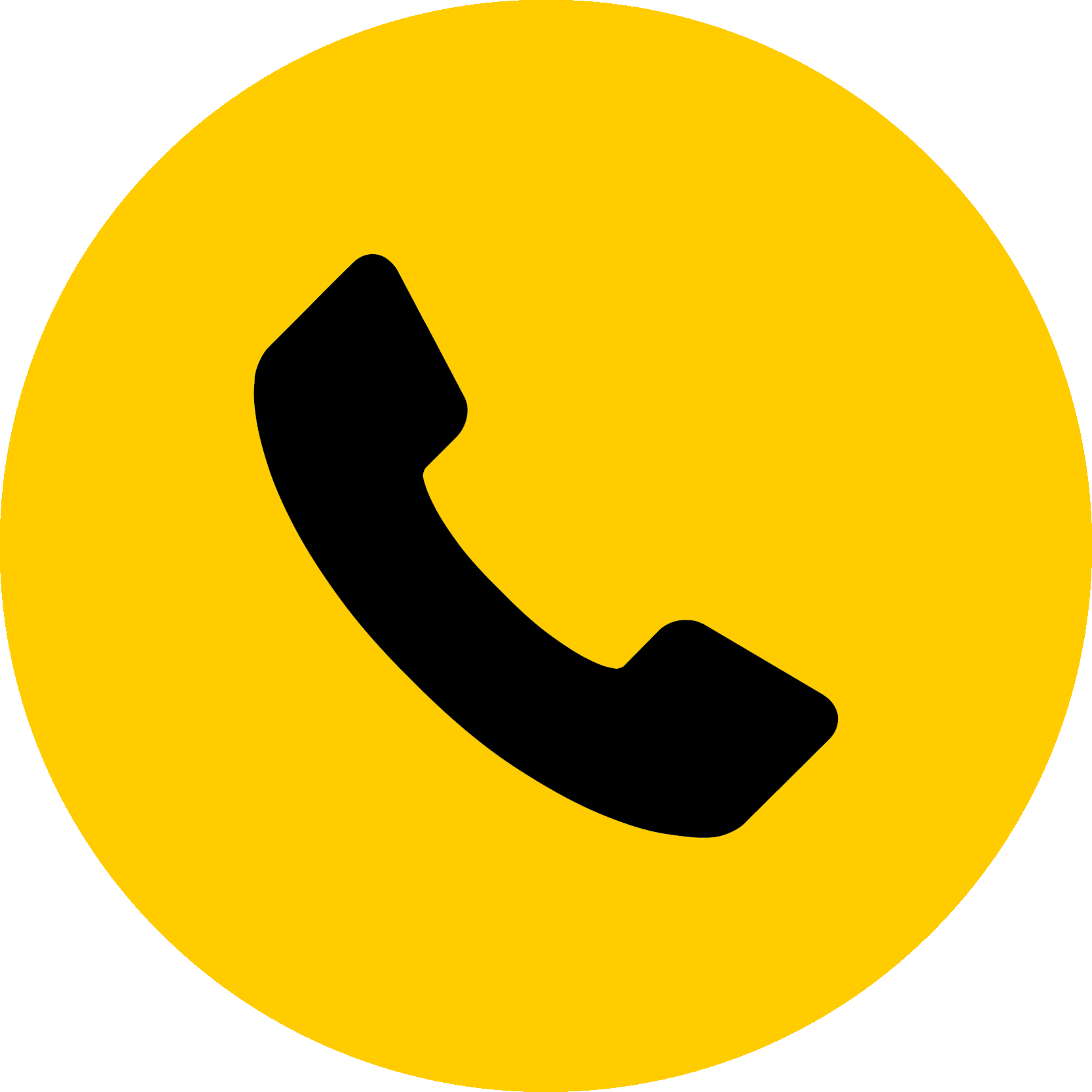 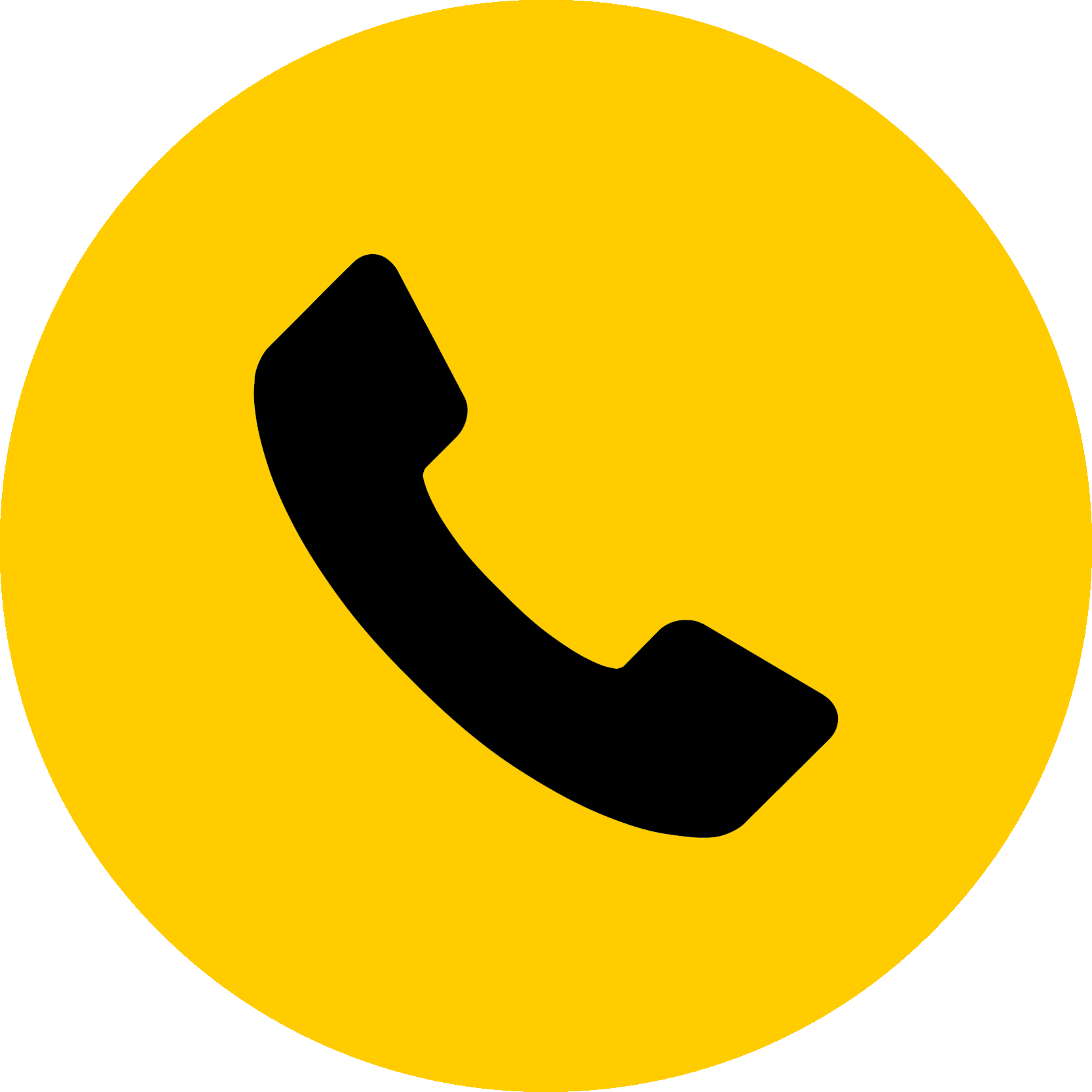 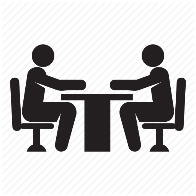 Interaction Details
Interaction Date & Time
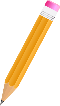 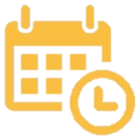 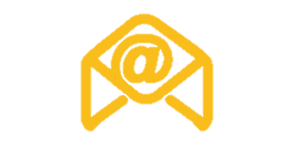 Next Follow up Date & Time
Move  BP to Lead – L3 Stage
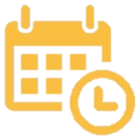 “LEAD GENERATED”
Pop Up Msg to TL
Calendar View report to get up dated. Reminders to be triggered
Save
CUTOMER DATA BASE DASH BOARD
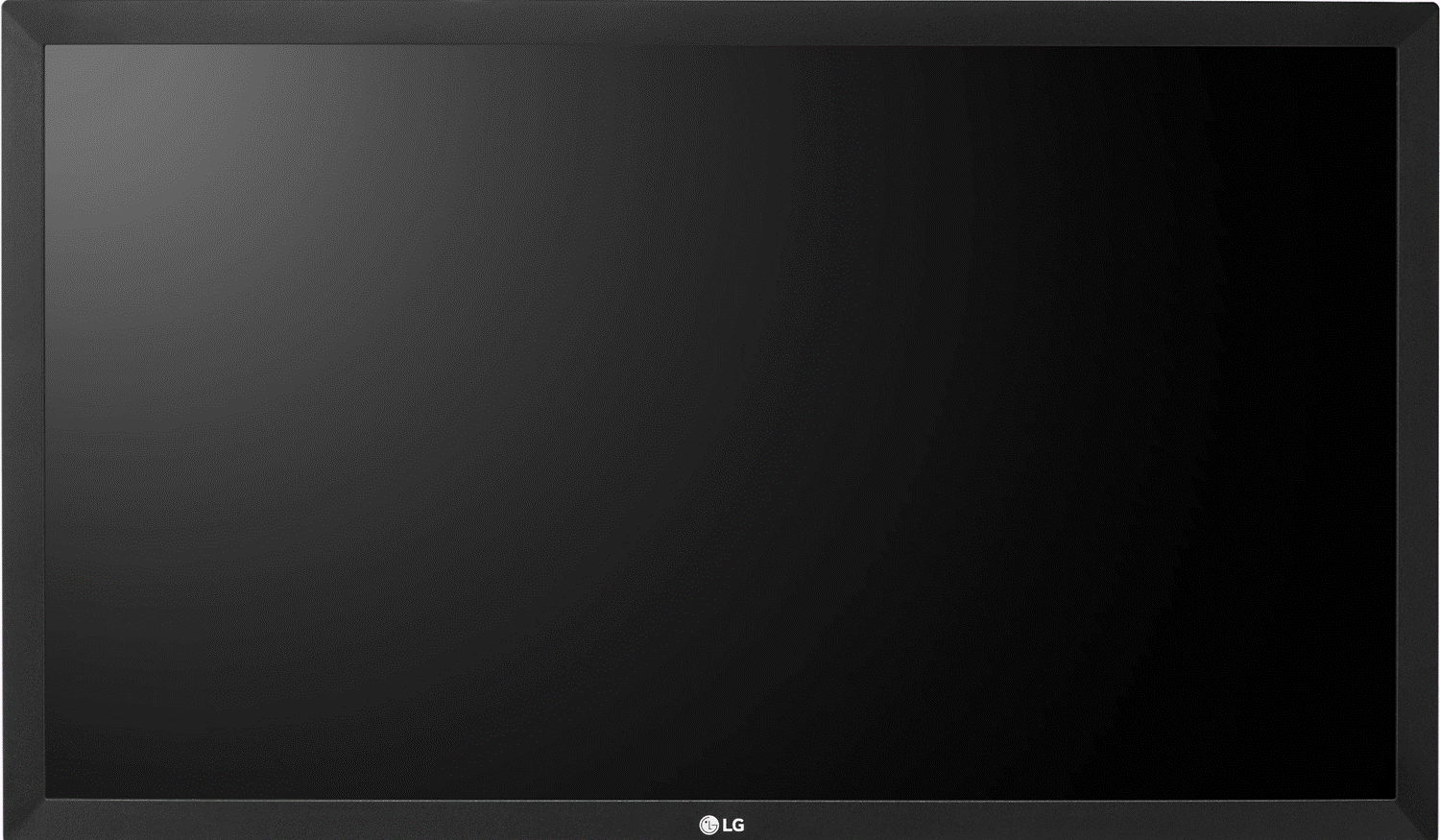 PRISM
PRactical Improvement in Sales & Marketing
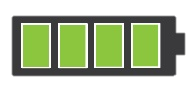 Back to Main Screen
From
To
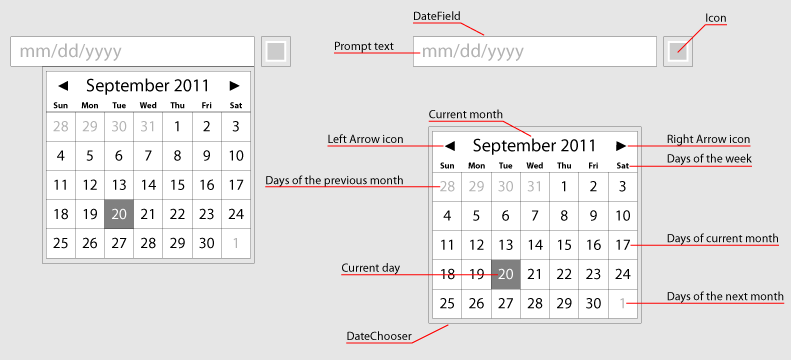 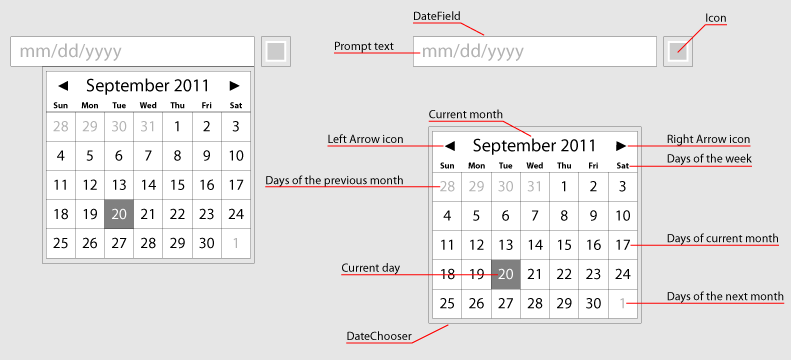 HUB
Export
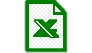 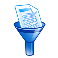 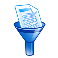 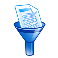 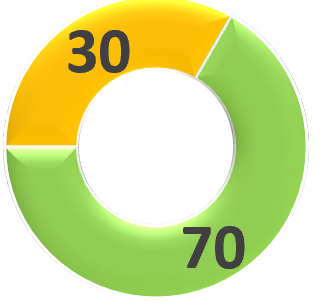 SUB HUB
SALES ENGINEER
SALES ENGINEER – CALENDER VIEW
PRISM
PRactical Improvement in Sales & Marketing
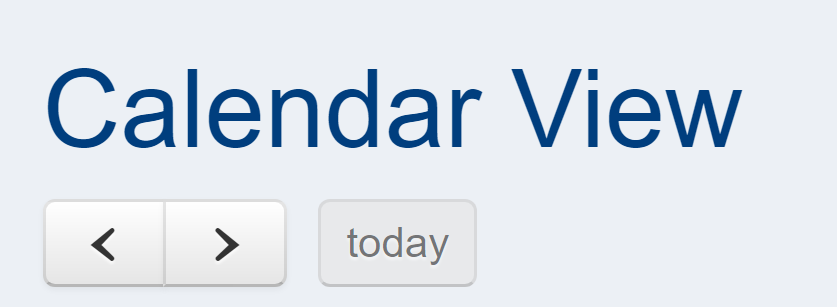 View By Hub
View By Date
View By Sales Engineer
JAN - 2021
Export
Export
Export
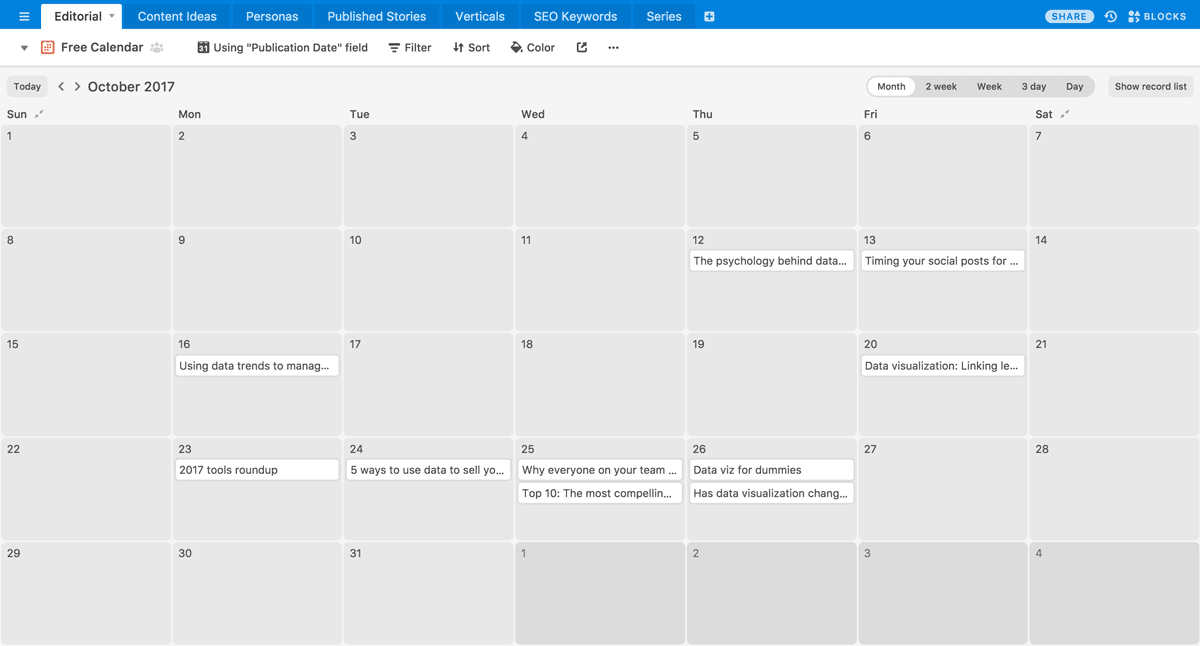 DashBoard - LEADS
LEADS DASHBOARD
07/11/2020
Live
Combination of Sales Engineers, Hubs and Sub Hubs
SELECT MONTH
All
Sales  Engineer
Hub
Sub Hub
Customer
Calls
( Month to Date )
Leads Generated 
( Month to Date )
Calls to Lead Ratio
( Month to Date )
Lead Generation 

( Year To Date )
Calls 

( Year To Date )
3
1345
2.8
Response Time 
Line Issues
13
12800
Calls to Lead Ratio
( Year  to Date )
5.5
PRISM
TEAM LEADER SCREEN
TEAM LEADER- MAIN SCREEN
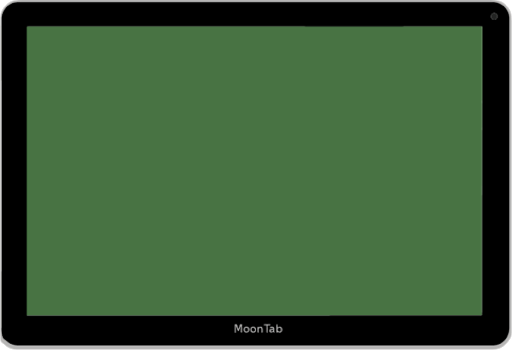 PRISM
PRactical Improvement in Sales & Marketing
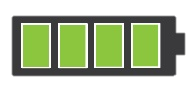 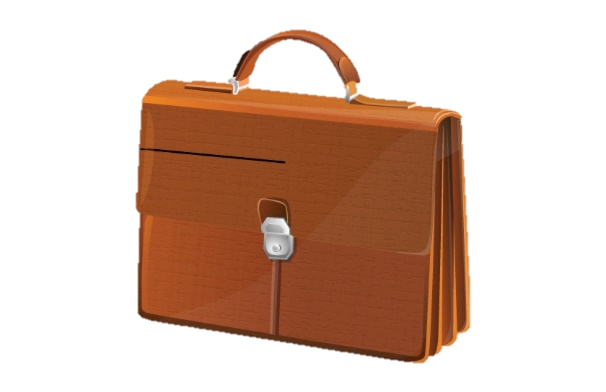 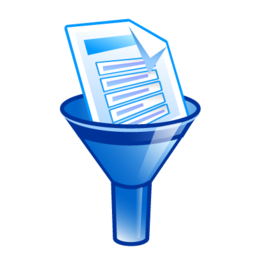 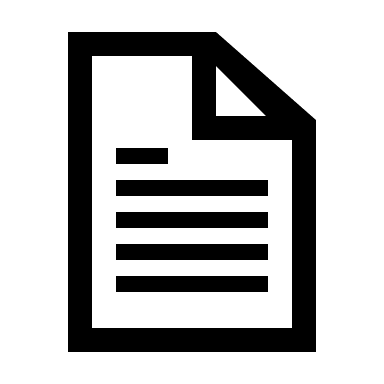 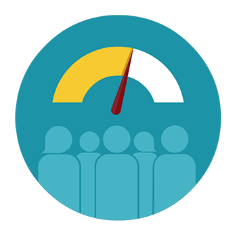 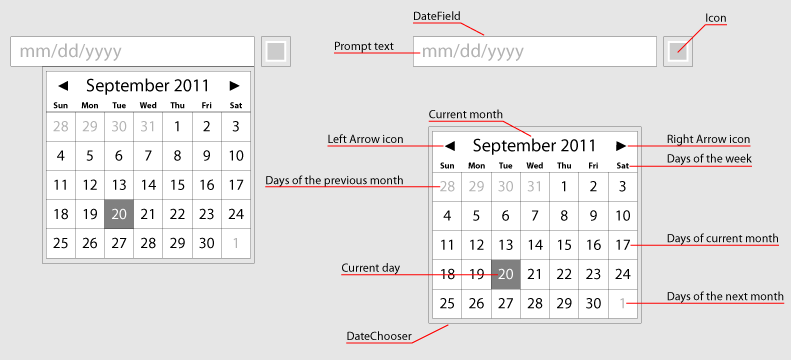 IQD Tracker
Performance
Data Base
Sales Kit
Follow up Calendar
TEAM LEADER– SALES KIT SCREEN
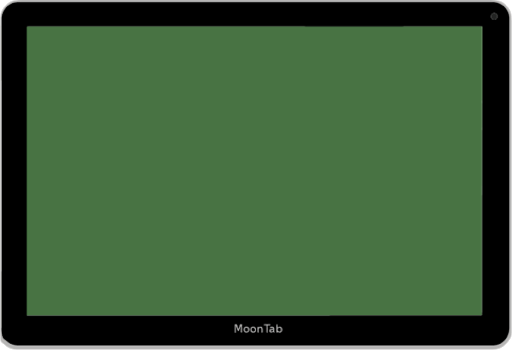 Mr. Sam- E00101
PRISM
PRactical Improvement in Sales & Marketing
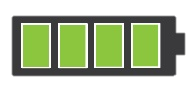 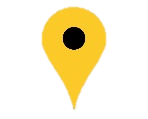 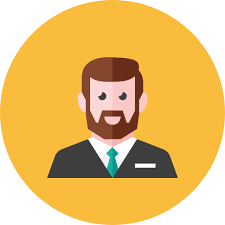 Live Location-On
Back to Main Screen
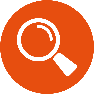 ADD / EDIT
View/Add/Edit
 Data Base
Search e-mail ID
Company Profile
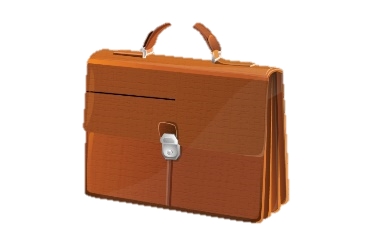 Business Card
Product Catalogue
Testimonials
Sales Kit
Application Videos
Testimonials
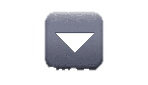 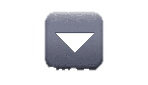 HUB
SUB-HUB
SEND
TEAM LEADER – CUSTOMER FOLLOWUP SCREEN
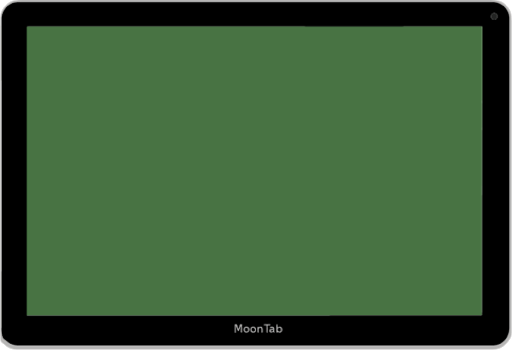 Mr. Sam- E00101
PRISM
PRactical Improvement in Sales & Marketing
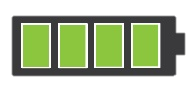 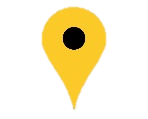 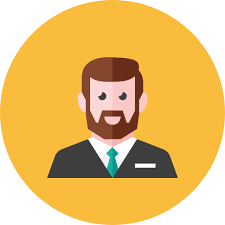 Back to Main Screen
Customer : Arjun Contracting
D
DEVELOP
I
IDENTIFIED
Q
QUALIFIED
L3 
LEAD
Mode of Contact
Multi Media Files
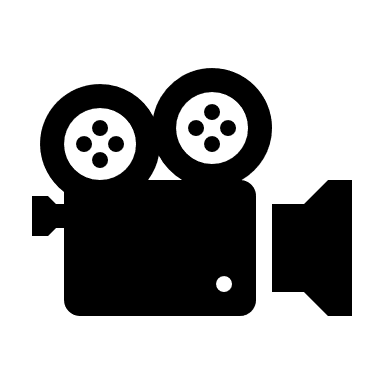 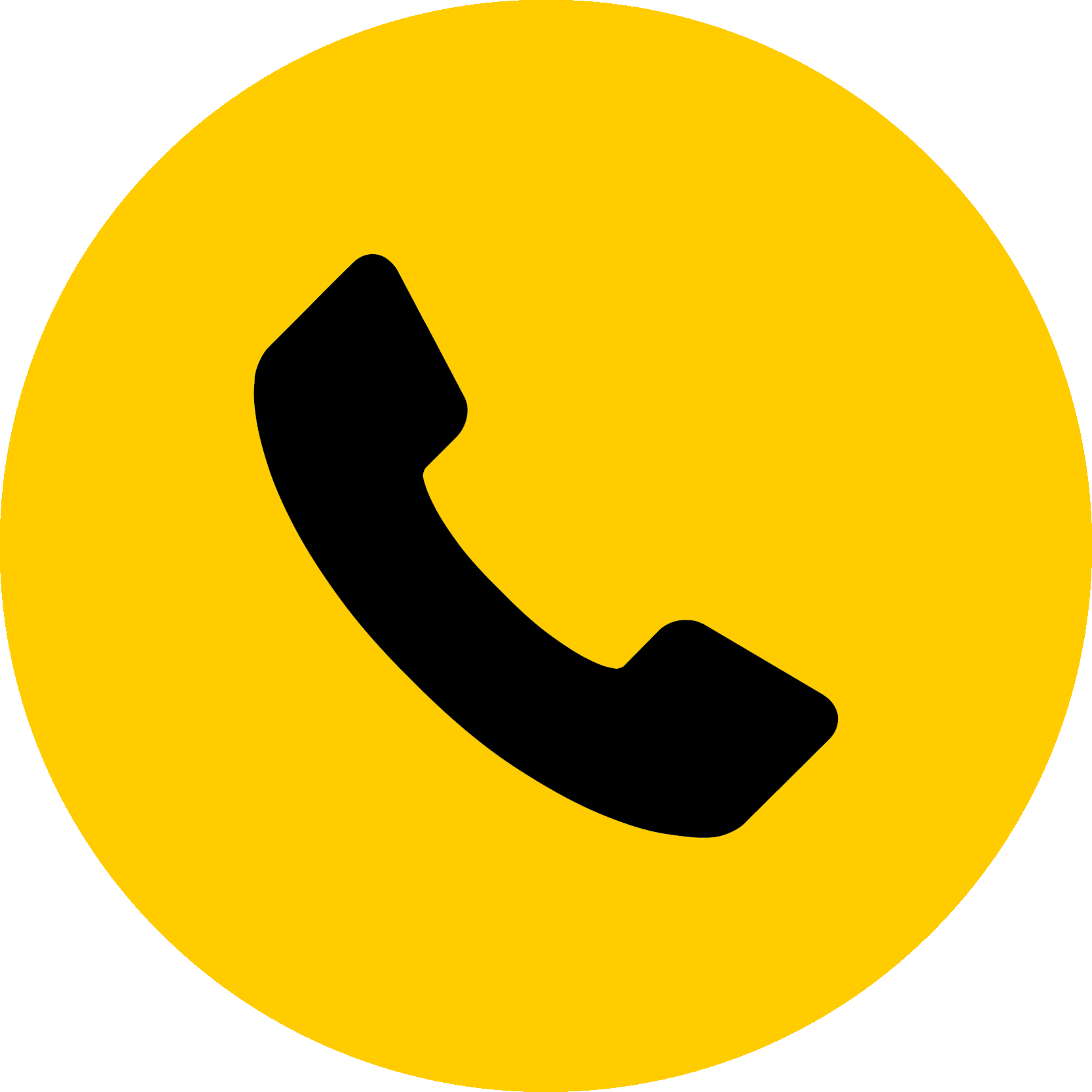 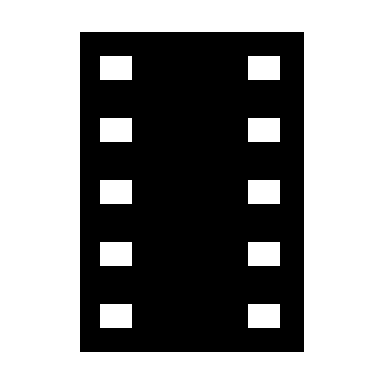 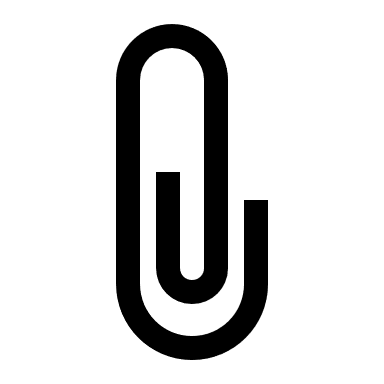 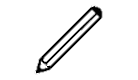 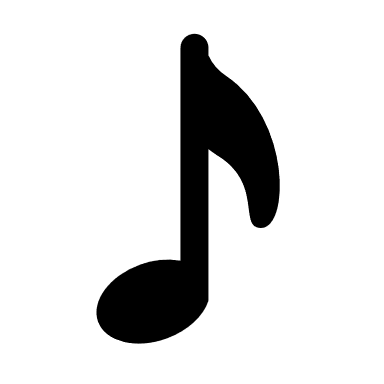 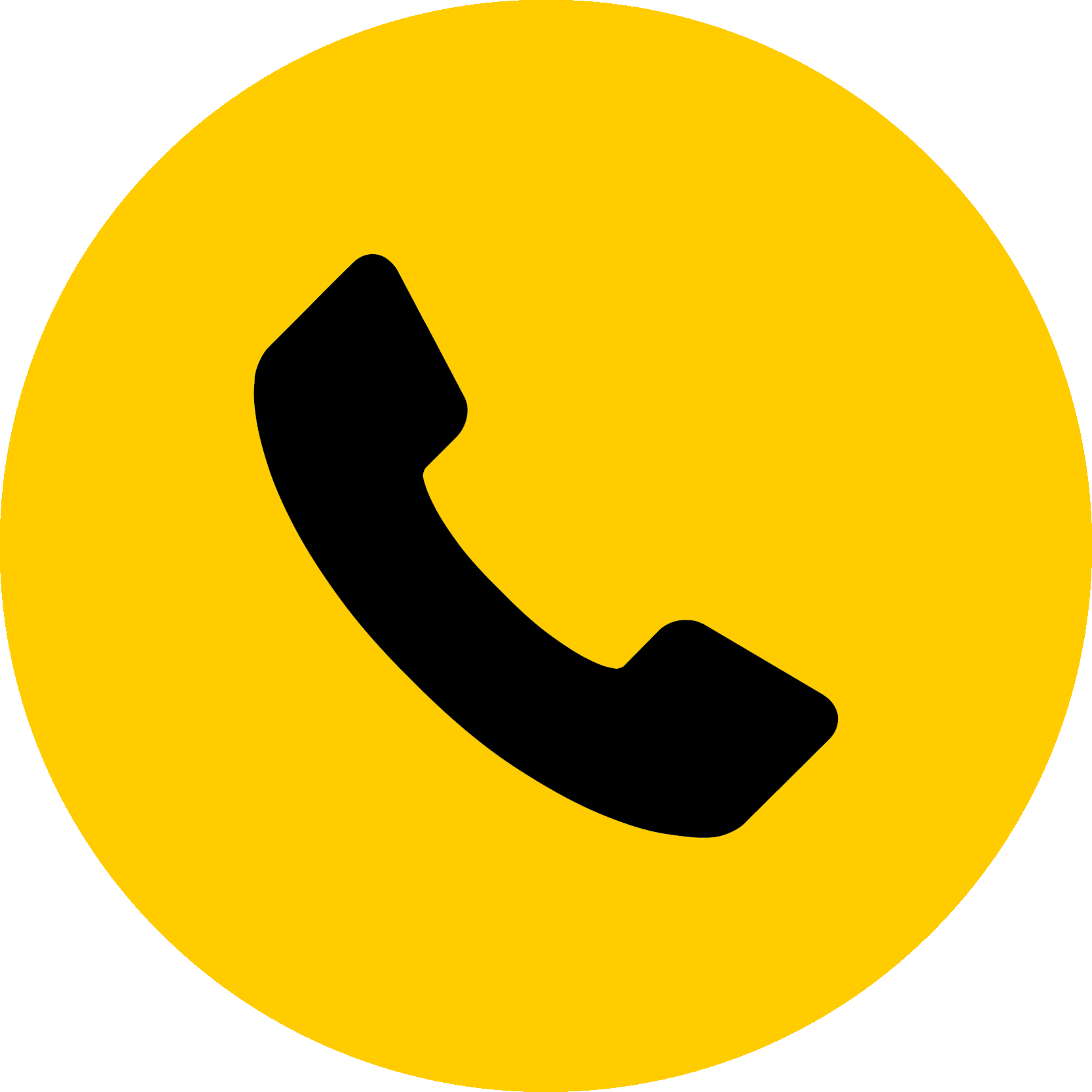 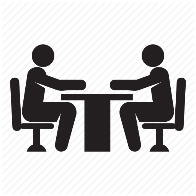 Interaction Details
Interaction Date & Time
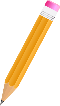 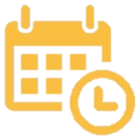 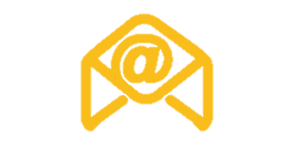 Next Follow up Date & Time
Move  Prospect to Negotiation Stage
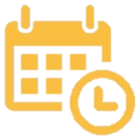 “PROSPECT GENERATED”
Pop Up Msg to Manager
Calendar View report to get up dated. Reminders to be triggered
Save
TEAM LEADER – CALENDER VIEW
PRISM
PRactical Improvement in Sales & Marketing
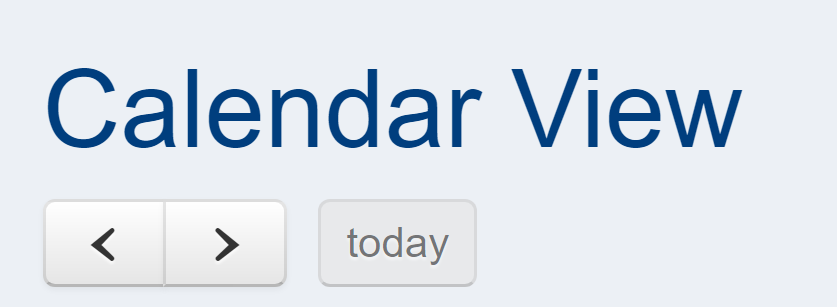 View By Hub
View By Date
View By Team Leader
JAN - 2021
Export
Export
Export
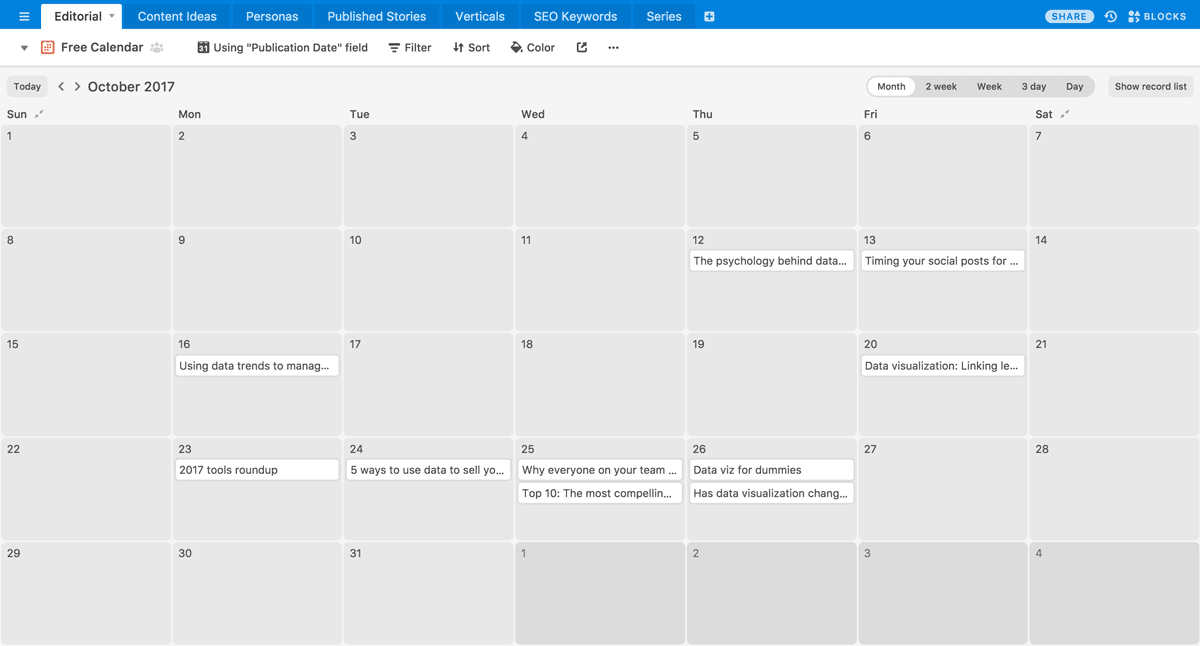 DashBoard - PROSPECTS
PROSPECT DASHBOARD
07/11/2020
Live
Combination of Sales Engineers, Hubs and Sub Hubs
SELECT MONTH
All
Sales  Engineer
Hub
Sub Hub
Customer
Leads Available
( Month to Date )
Prospects Generated
( Month to Date )
Leads to Prospect Ratio
( Month to Date )
Available Leads  
( Year To Date )
Prospects Generated

( Year To Date )
3
3
2.8
Response Time 
Line Issues
Response Time 
Line Issues
13
12800
Leads to Prospect Ratio
( Year  to Date )
5.5
PRISM
MANAGER NF SCREEN
MANAGER - MAIN SCREEN
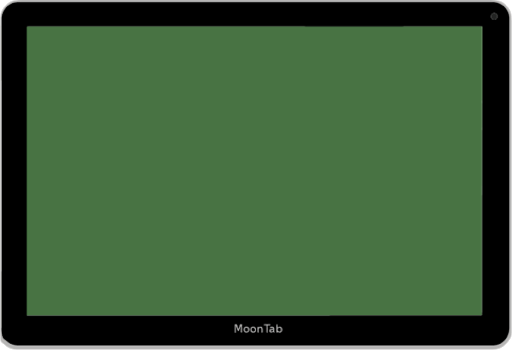 PRISM
PRactical Improvement in Sales & Marketing
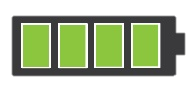 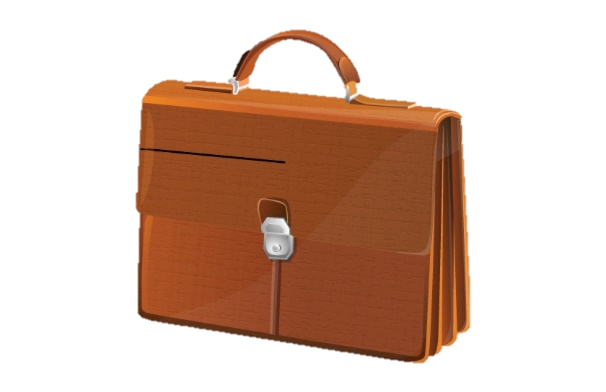 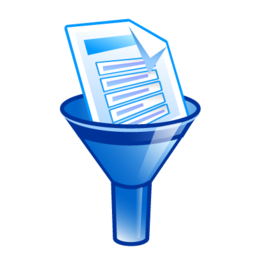 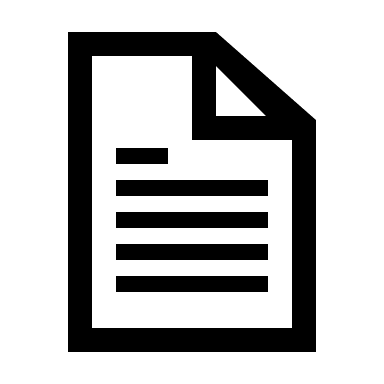 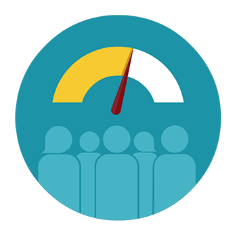 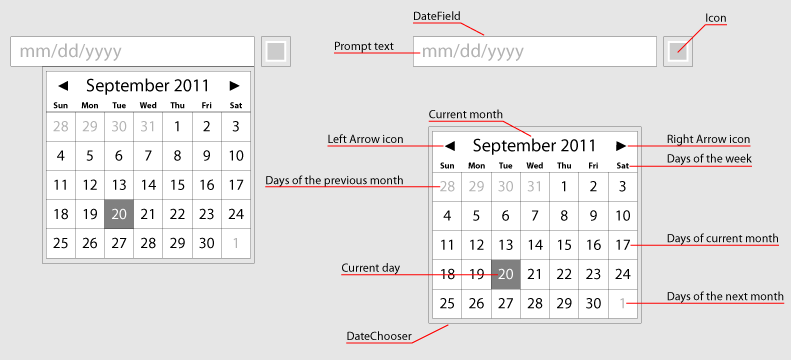 NF  Tracker
Performance
Data Base
Sales Kit
Follow up Calendar
MANAGER – SALES KIT SCREEN
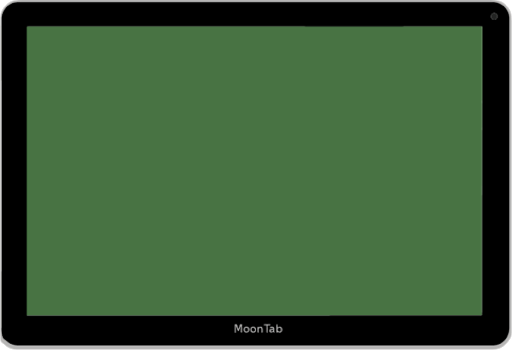 Mr. Jim- E00102
PRISM
PRactical Improvement in Sales & Marketing
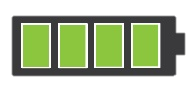 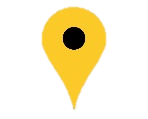 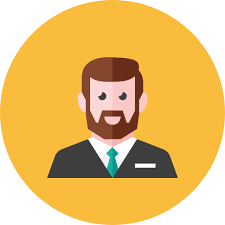 Back to Main Screen
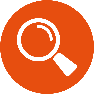 ADD / EDIT
View/Add/Edit
 Data Base
Search e-mail ID
Company Profile
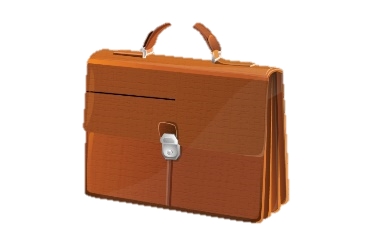 Business Card
Product Catalogue
Testimonials
Sales Kit
Application Videos
Testimonials
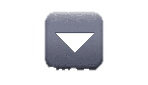 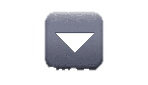 HUB
SUB-HUB
SEND
MANAGER – CUSTOMER FOLLOWUP SCREEN
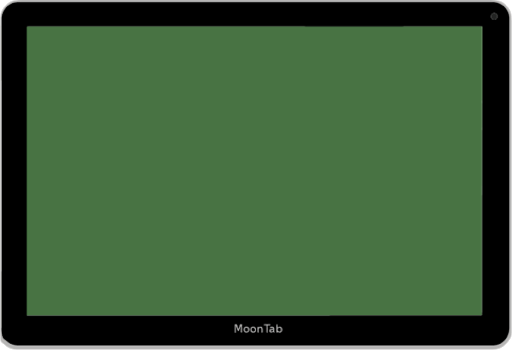 Mr. Jim- E00102
PRISM
PRactical Improvement in Sales & Marketing
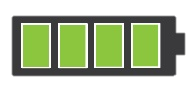 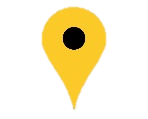 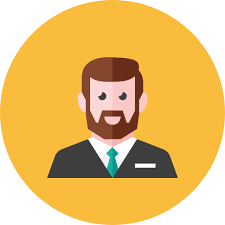 Back to Main Screen
Customer : Arjun Contracting
N
NEGOTIATION
F
FINALIZATION
SALE WON
SALE LOST
D
DEVELOP
Mode of Contact
Multi Media Files
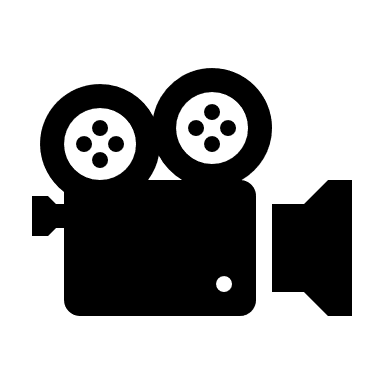 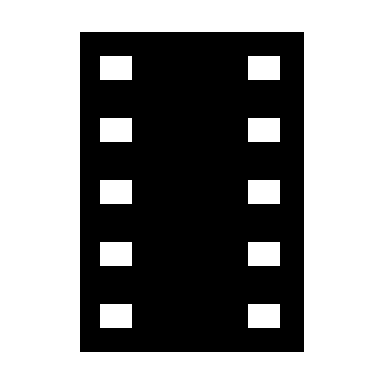 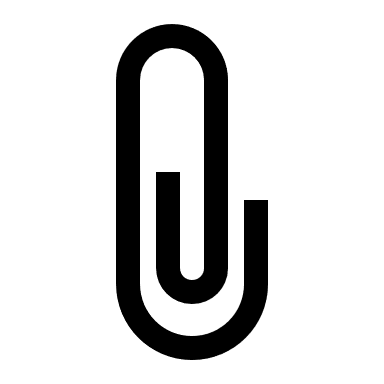 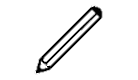 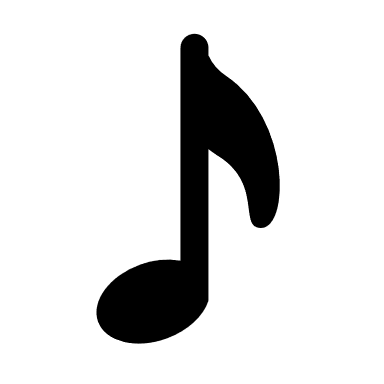 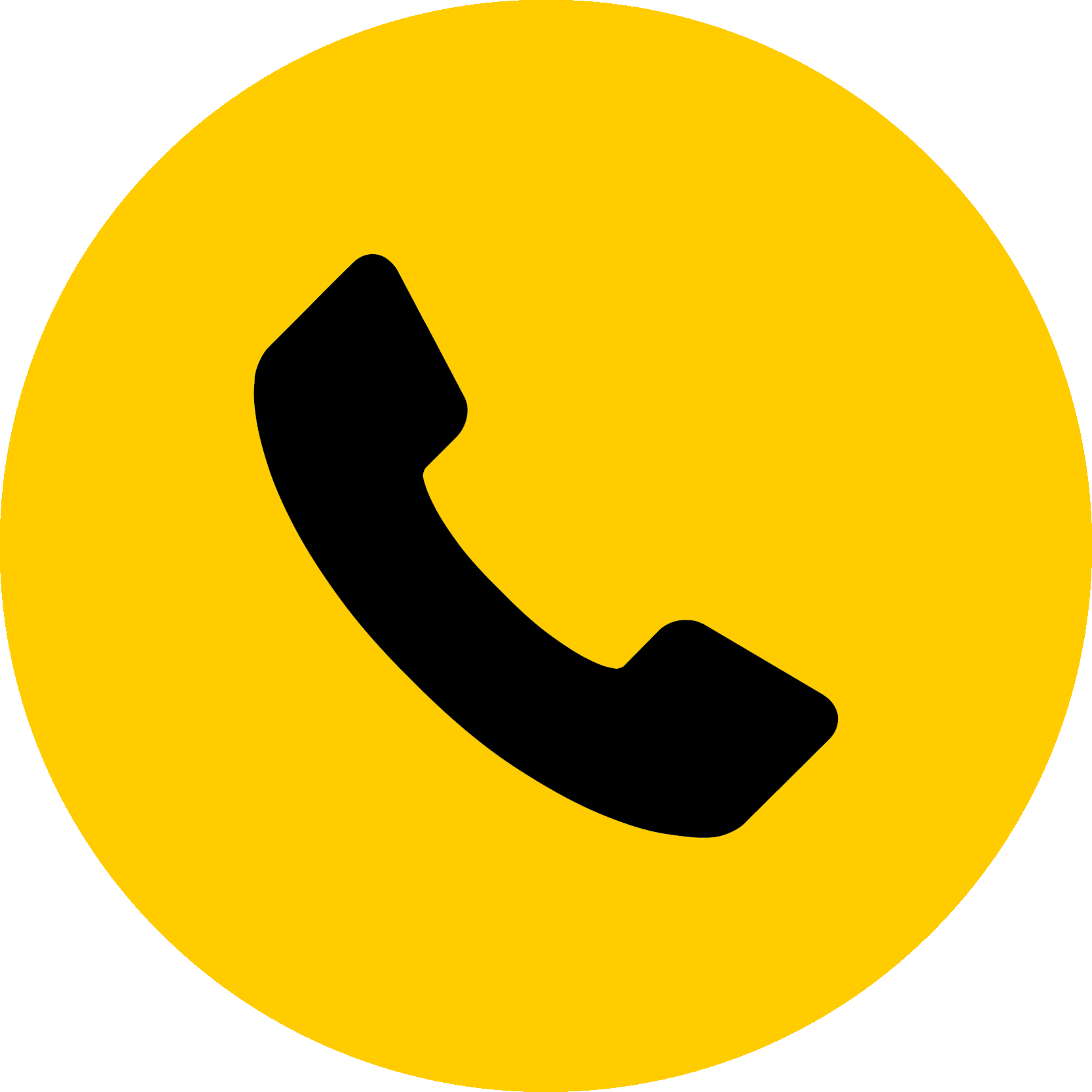 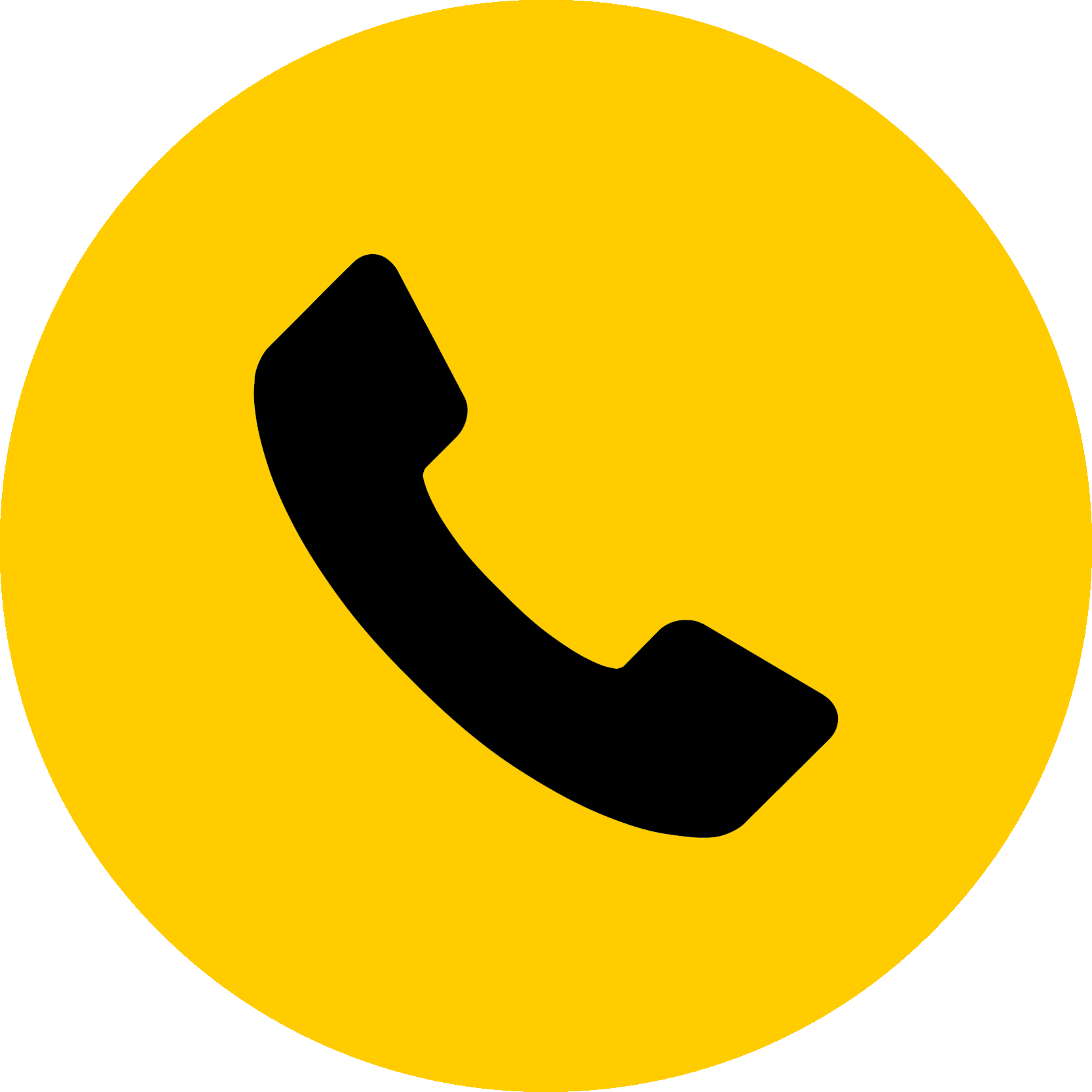 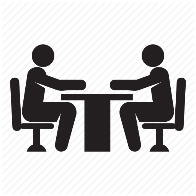 Interaction Details
Interaction Date & Time
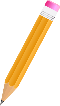 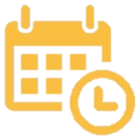 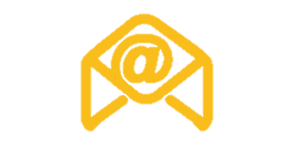 Next Follow up Date & Time
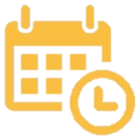 Calendar View report to get up dated. Reminders to be triggered
Save
MANAGER – CALENDER VIEW
PRISM
PRactical Improvement in Sales & Marketing
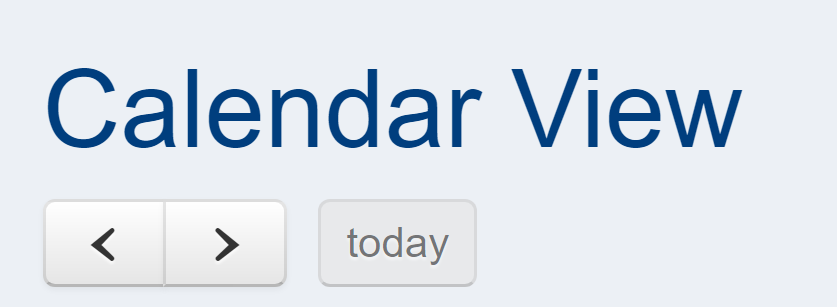 View By Hub
View By Date
View By Team Manager
JAN - 2021
Export
Export
Export
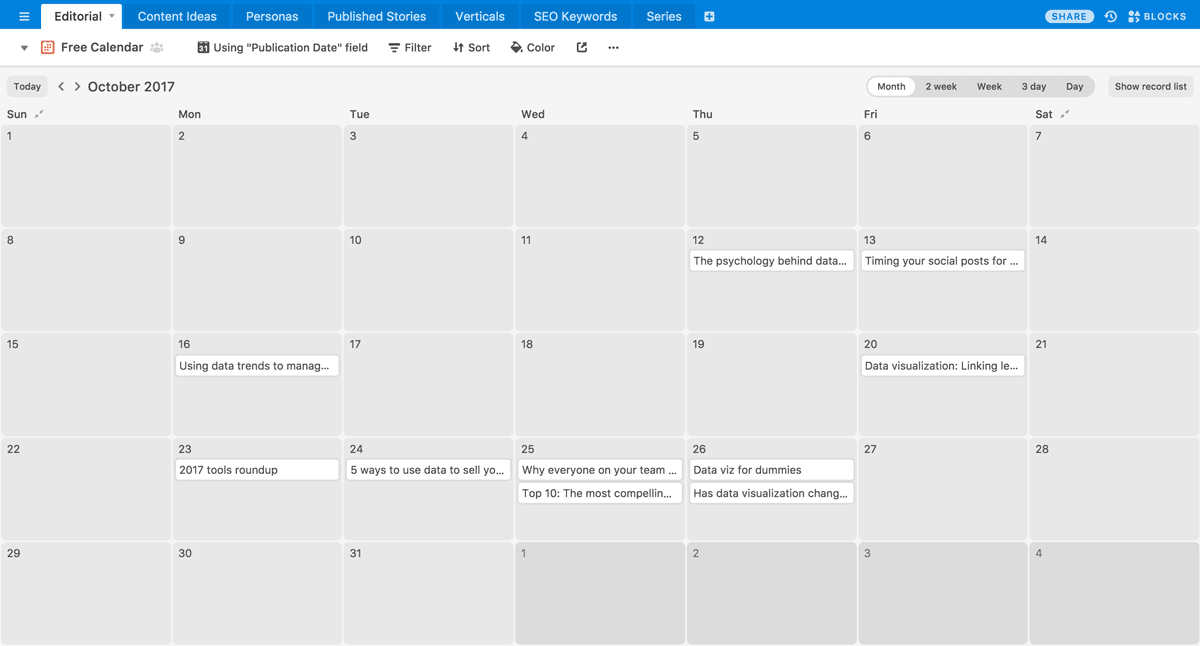 DashBoard - Sale
SALE DASHBOARD
07/11/2020
Live
Combination of Sales Engineers, Hubs and Sub Hubs
SELECT MONTH
All
Sales  Engineer
Hub
Sub Hub
Customer
Prospects Available
( Month to Date )
Converted to Sale
( Month to Date )
Prospect to Sale Ratio
Month to Date )
Prospects Available
( Year To Date )
Converted to Sale

( Year To Date )
3
3
2.8
Response Time 
Line Issues
Response Time 
Line Issues
13
12800
Prospect to Sale Ratio
( Year  to Date )
5.5
PRISM
In-Progress View Screen
IN-PROGRESS VIEW SCREEN – LIVE – ACCESS TO ALL TEAM MEMBERS
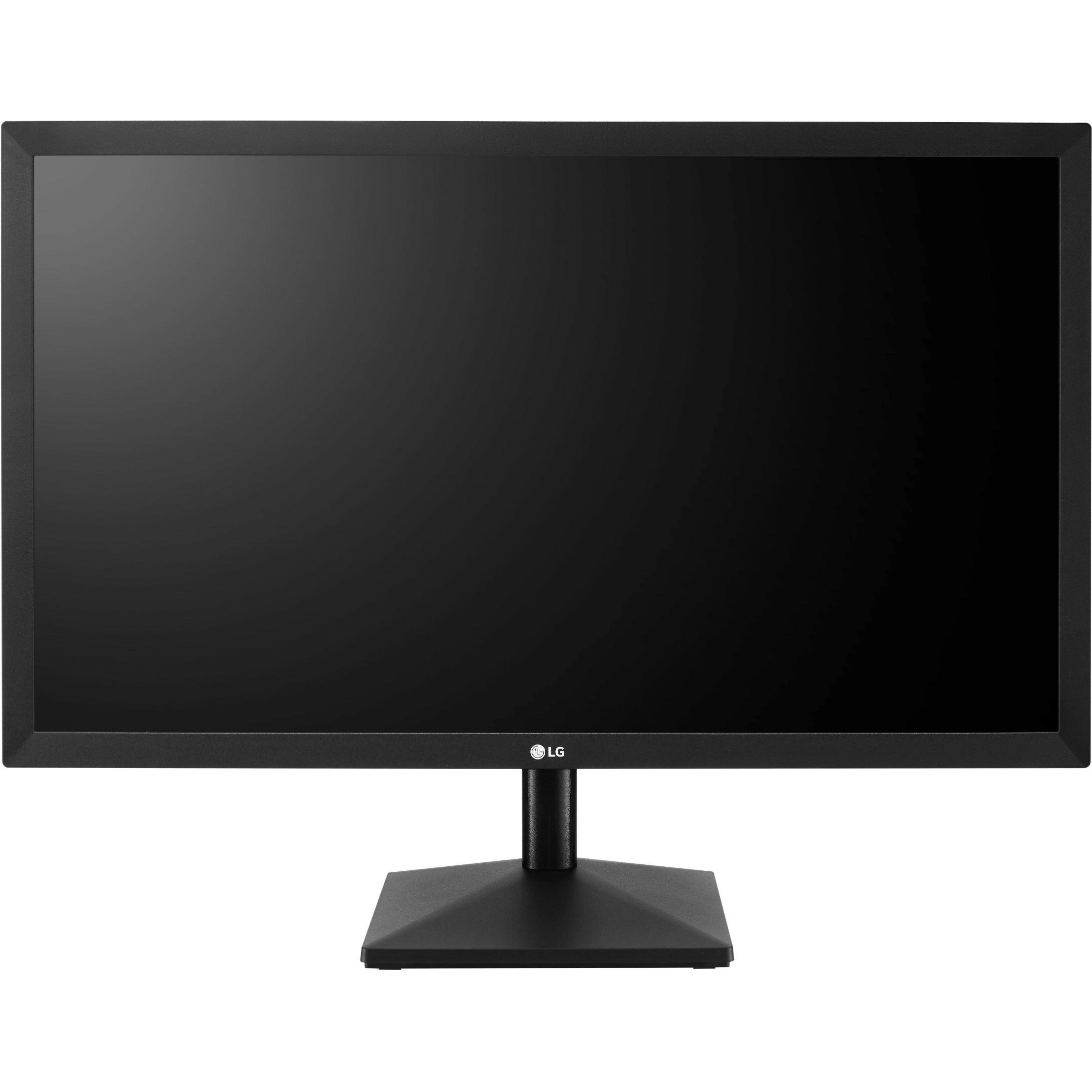 PRISM
PRactical Improvement in Sales & Marketing
Back to Main Screen
Export
Export
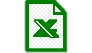 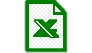 PRISM
PERFORMANCE REVIEW SCREEN
GROUP PERFORMANCE TRACKING SCREEN
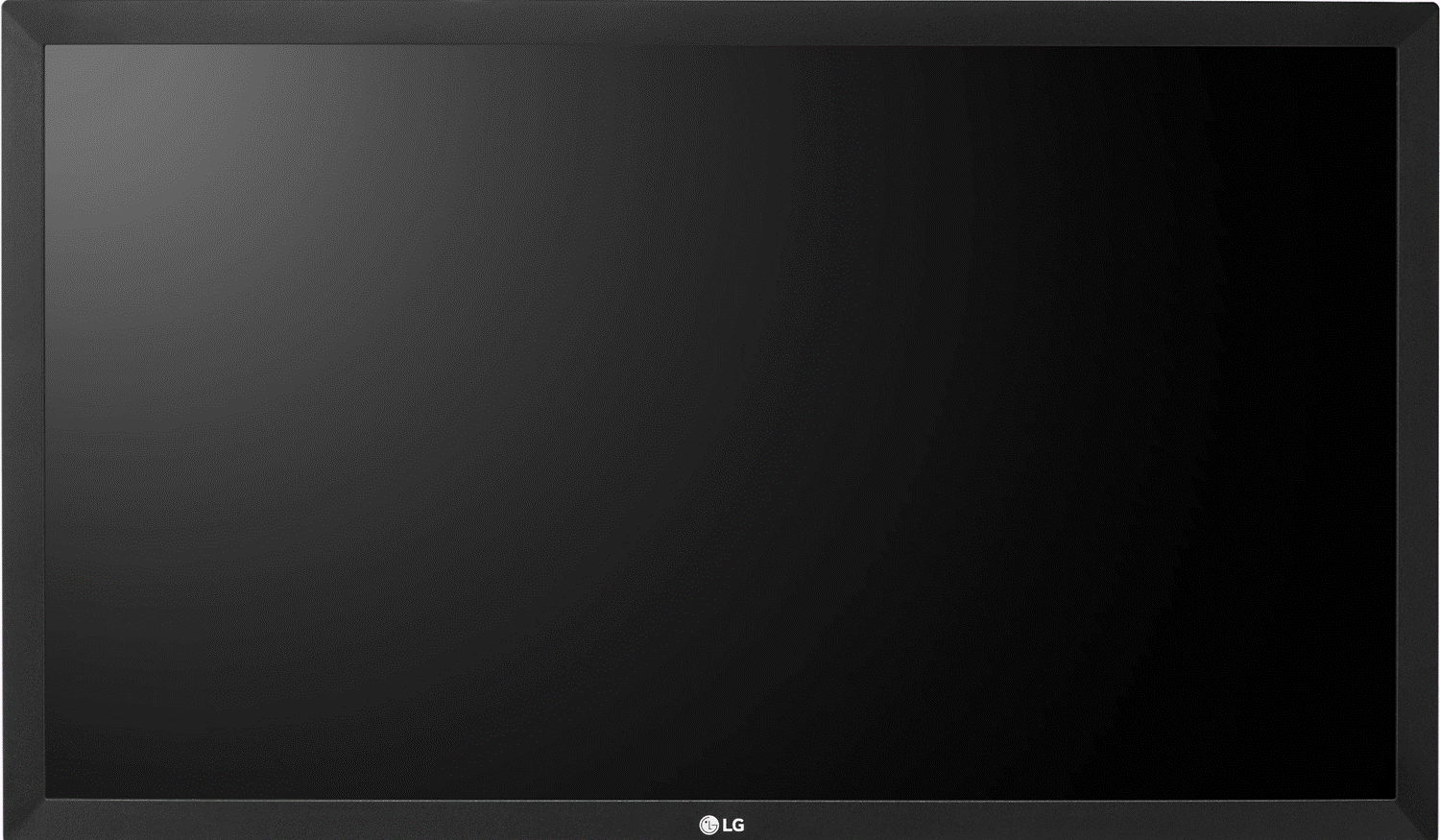 PRISM
PRactical Improvement in Sales & Marketing
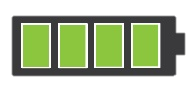 Back to Main Screen
From
To
MODEL
BRANCH
MANAGER
HUB
TEAM LEADER
SALES ENGINEER
SUB HUB
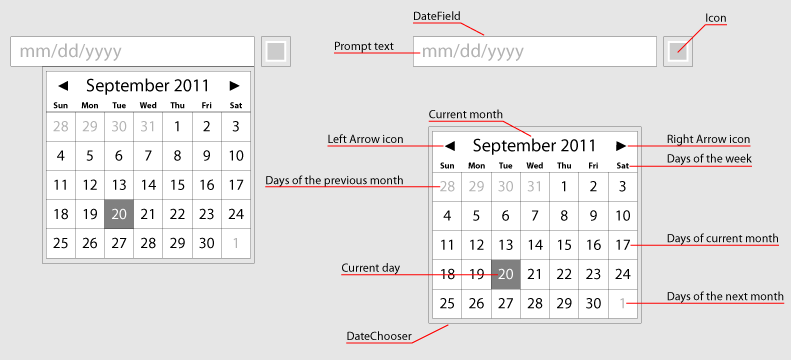 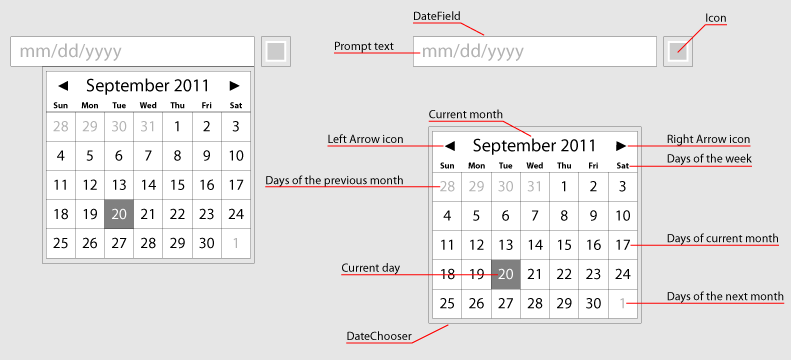 SALE Details
Export
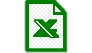 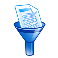 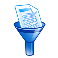 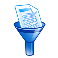 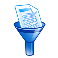 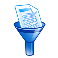 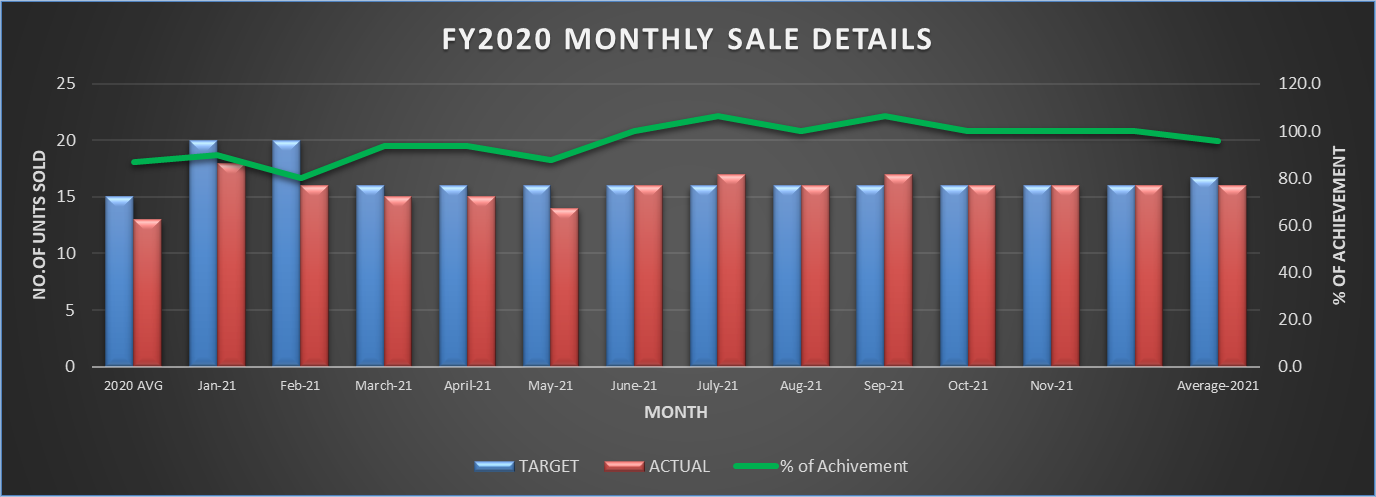 28
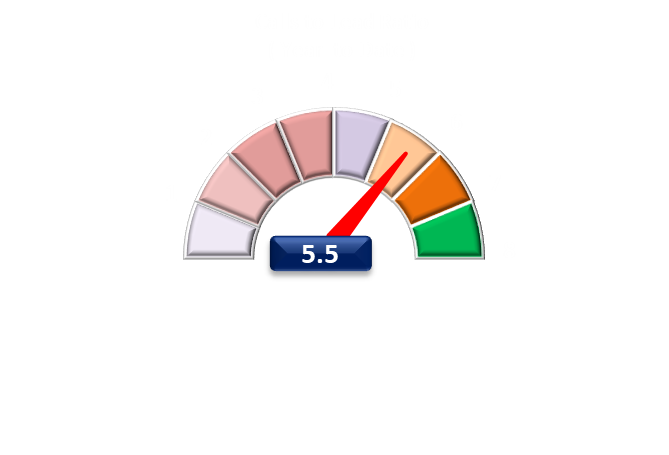 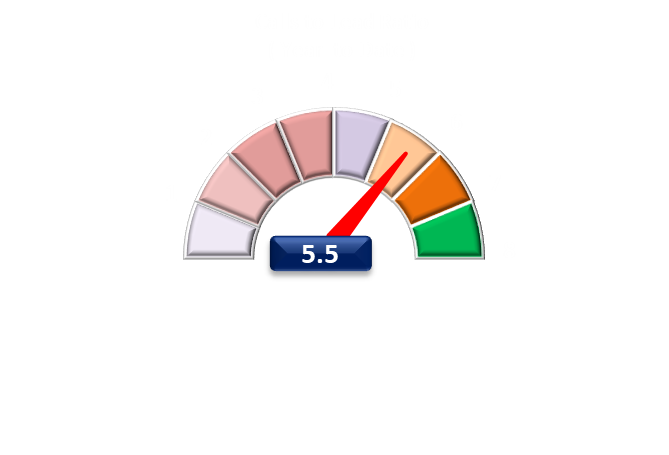 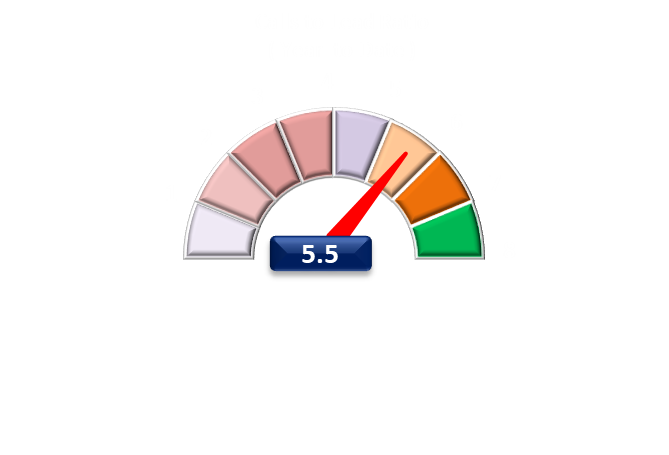 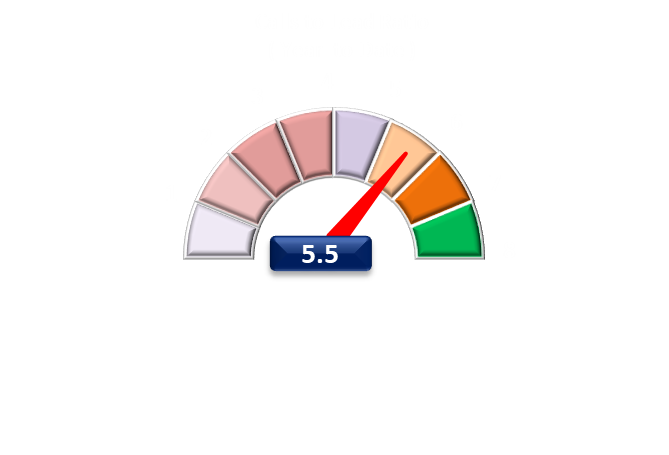 Calls to Sale Ratio
Prospect to Sale Ratio
Calls to Lead Ratio
Leads to Prospect Ratio
PRISM
Service Engineer and Team Leader Live Location
LIVE LOCATION VIEW SCREEN
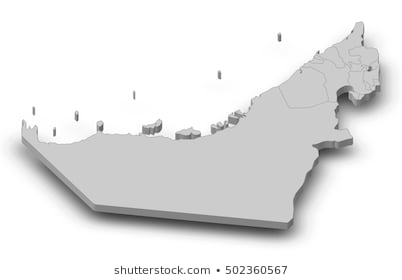 ZOOM IN TO VIEW ACCURATE GPS LOCATION
KAMAL
RAS AL KHAIMA
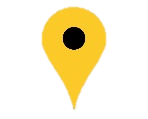 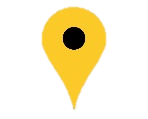 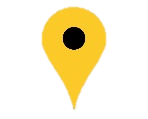 ROHITH
FUJAIRAH
DIBBA
RAKESH
DUBAI
AL QUOZ
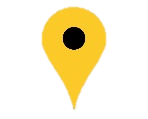 KIRAN
ABU DHABI 
MUSAFA
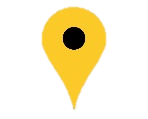 RANJITH
ABU DHABI RIWAIS
PRISM
MANAGER / OWNER VIEW SCREEN
LIVE LOCATION VIEW SCREEN
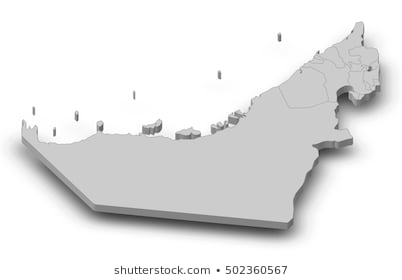 ZOOM IN TO VIEW ACCURATE GPS LOCATION
KAMAL
RAS AL KHAIMA
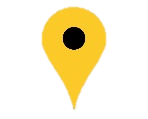 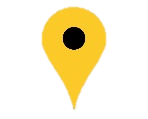 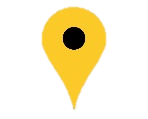 ROHITH
FUJAIRAH
DIBBA
RAKESH
DUBAI
AL QUOZ
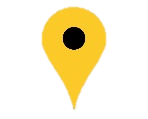 KIRAN
ABU DHABI 
MUSAFA
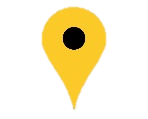 RANJITH
ABU DHABI RIWAIS
DASH BOARD – ACTUAL VS TARGET
HUB
APPLICATION
YEAR / MONTH
JAN-2021
SALES ENGINEER
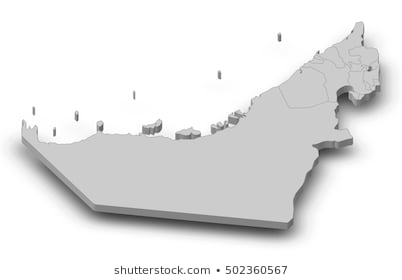 SUB-HUB
SEGMENTATION
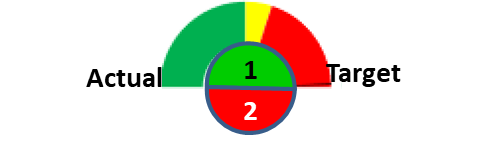 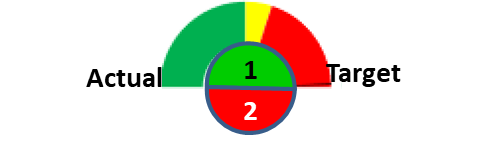 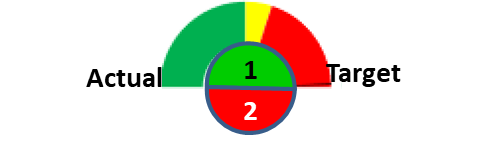 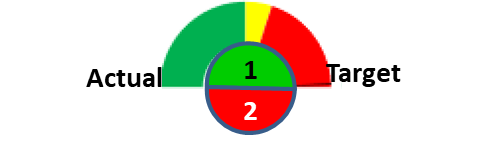 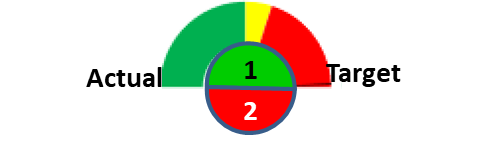 MOVE YOUR CURSOR TO VIEW DETAILS
Dashboard – Manager View
PRISM
PRactical Improvement in Sales & Marketing
Back to Main Screen
THANK YOU